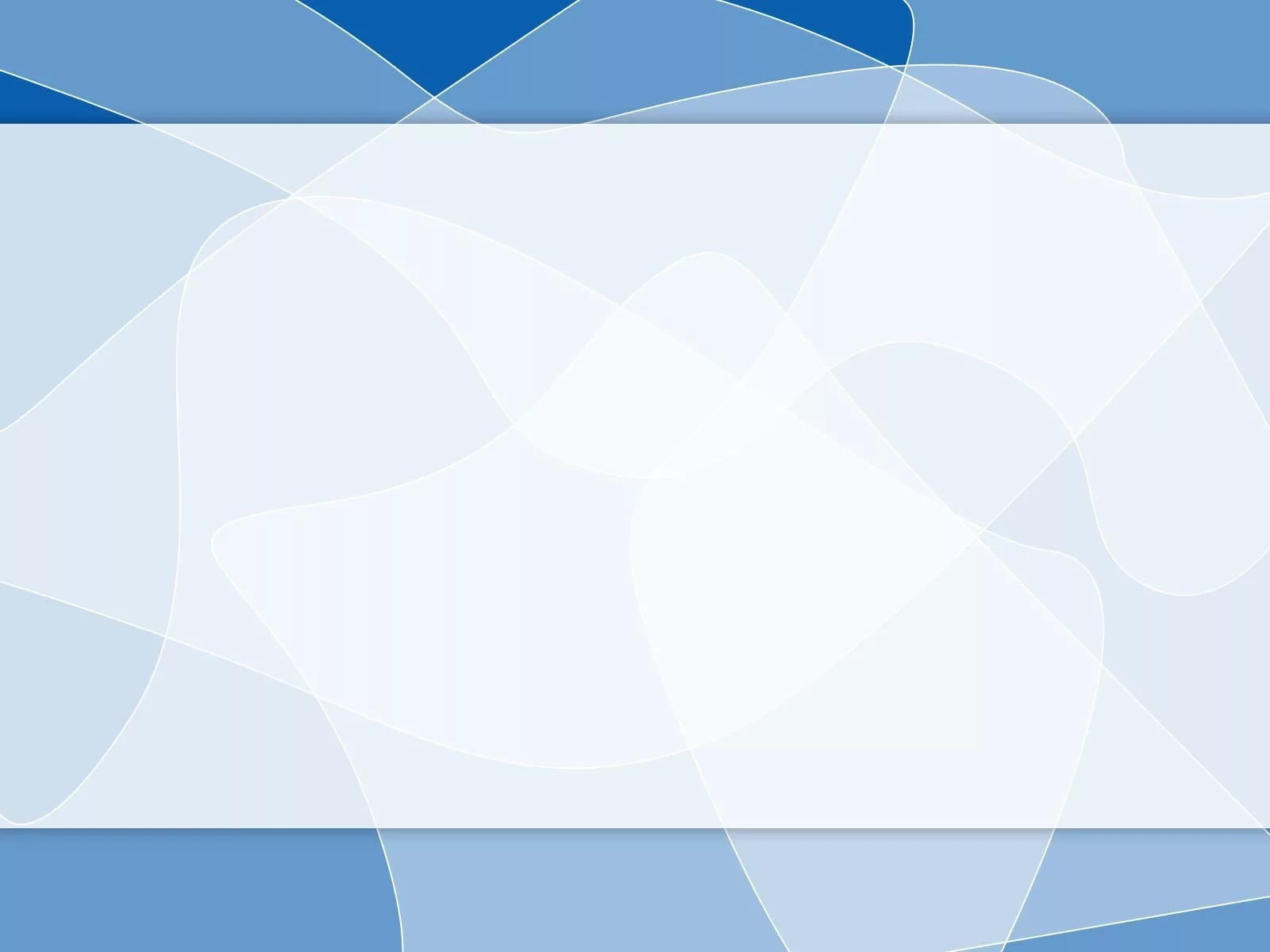 УПРАВЛЕНИЕ ОБЩЕГО И ДОШКОЛЬНОГО ОБРАЗОВАНИЯ АДМИНИСТРАЦИИ ГОРОДА НОРИЛЬСК 
МУНИЦИПАЛЬНОЕ БЮДЖЕТНОЕ ДОШКОЛЬНОЕ ОБРАЗОВАТЕЛЬНОЕ УЧРЕЖДЕНИЕ «ДЕТСКИЙ САД № 99 «ТОП-ТОП»
(МБДОУ «ДС №99 «ТОП-ТОП»)
Реализация ФОП ДО.
Физическая культура
Лебедева Ярослава Святославовна
инструктор по физической культуре
МБДОУ №99 «Топ-Топ»
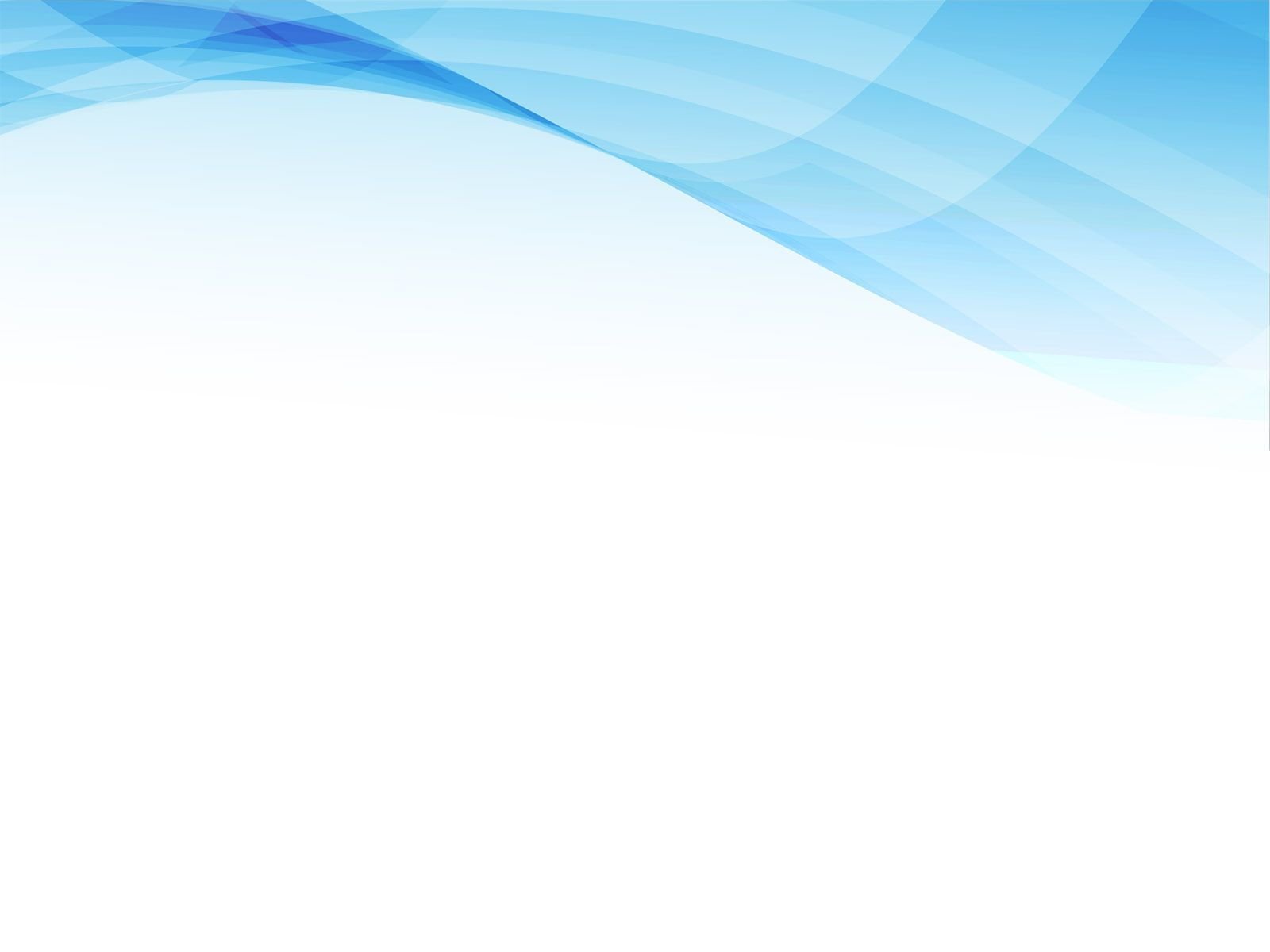 Целью ФОП ДО 

Является разностороннее развитие ребенка в период дошкольного детства с учетом возрастных и индивидуальных особенностей на основе духовно-нравственных ценностей российского народа, исторических и национально-культурных традиций.
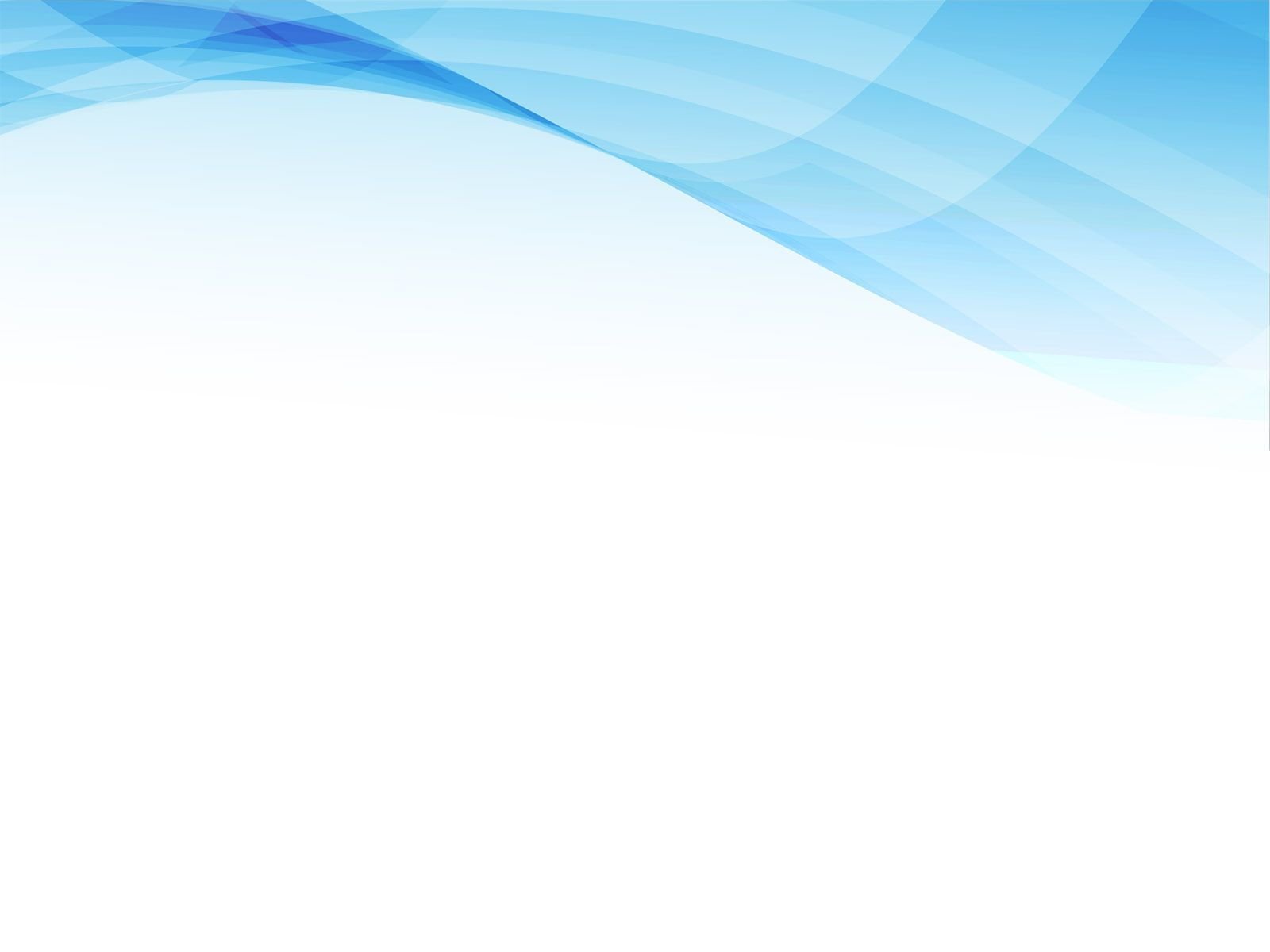 Нормативная база
Статья 18. Печатные и электронные образовательные и информационные ресурсы Пункты 1,3.
Федеральный закон от 29.12.2012 № 273-ФЗ (ред. От 17.02.2023) «Об образовании в Российской Федерации» ( с изм. и доп., вступ. В силу с 28.02.2023)
Статья 28. Компетенция, права, обязанности и ответственность образовательной организации Пункт 2
Статья 47. Правовой статус педагогических работников. Права и свободы педагогических работников, гарантии их реализации
 Пункт 3.
Приказ Минпросвещения России от 25.11.2022 № 1028  
«Об утверждении федеральной образовательной программы дошкольного образования»
23.4  Формы, способы, методы и средства реализации Федеральной программы педагог определяет самостоятельно в соответствии с задачами воспитания и обучения, возрастными и индивидуальными особенностями детей, спецификой их образовательных потребностей и интересов. Существенное значение имеют сформировавшиеся у педагога практики воспитания и деятельности применительно к конкретной возрастной группе детей.
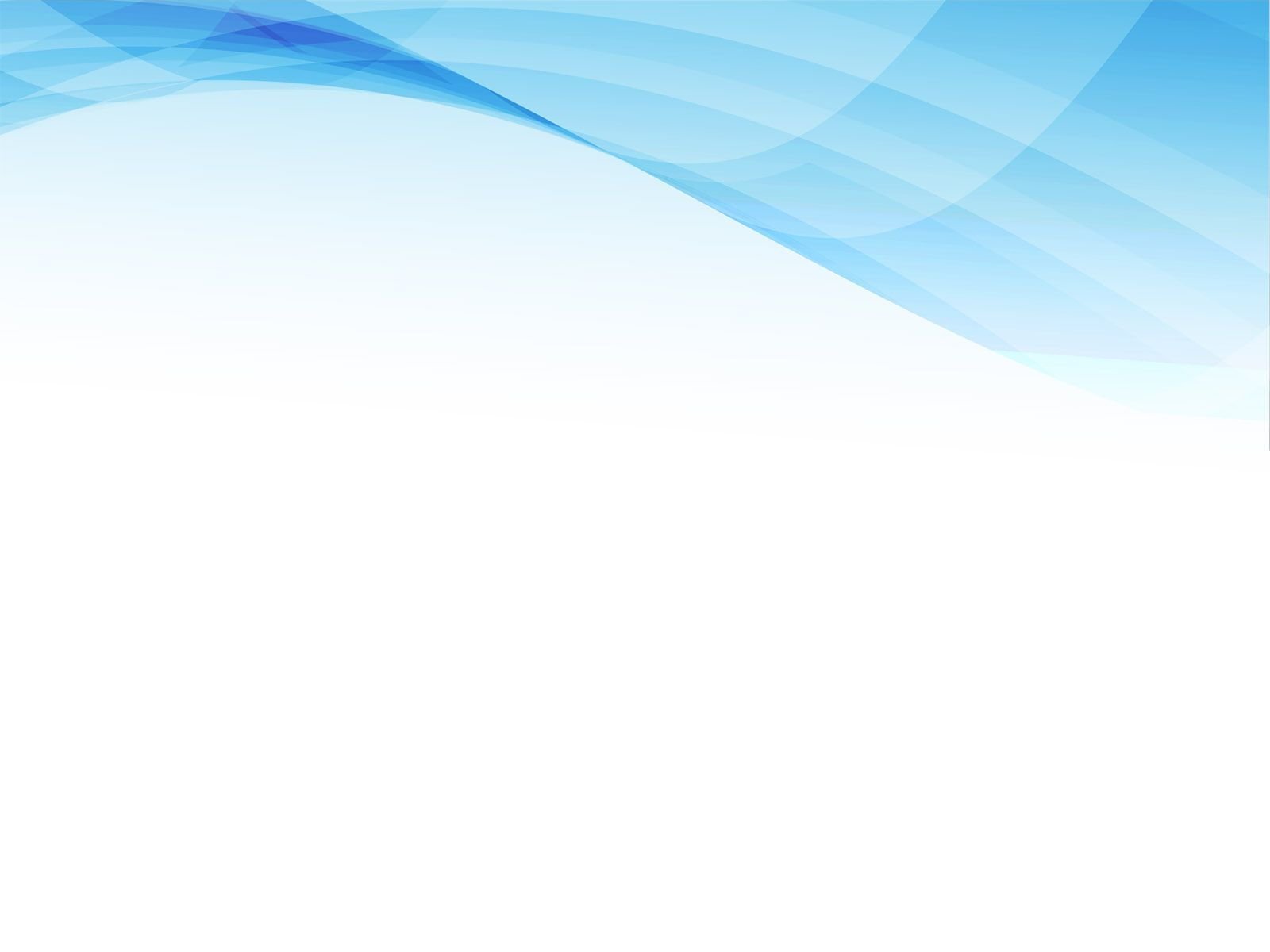 Федеральный закон от 29.12.2012 N 273-Ф3 (ред.
17.02.2023) «Об образовании в Российской Федерации» 
(с изм. и доп., вступ. в силу с 28.02.2023)

Статья 18. Печатные и электронные образовательные и информационные ресурсы

1.  В организациях, осуществляющих образовательную деятельность, в целях обеспечения реализации образовательных программ формируются библиотеки, в том числе цифровые (электронные) библиотеки, обеспечивающие доступ к профессиональным базам данных, информационным справочным и поисковым системам, а также иным информационным ресурсам. Библиотечный фонд должен быть укомплектован печатными и (или) электронными учебными изданиями (включая учебники и учебные пособия), методическими и периодическими изданиями по всем входящим в реализуемые основные образовательные программы учебным предметам, курсам, дисциплинам (модулям).

3.  Учебные издания, используемые при реализации образовательных программ дошкольного образования, определяются организацией, осуществляющей образовательную деятельность, с учетом требований федеральных государственных образовательных стандартов, а также федеральных образовательных программ дошкольного образования и федеральных образовательных программ начального общего образования.
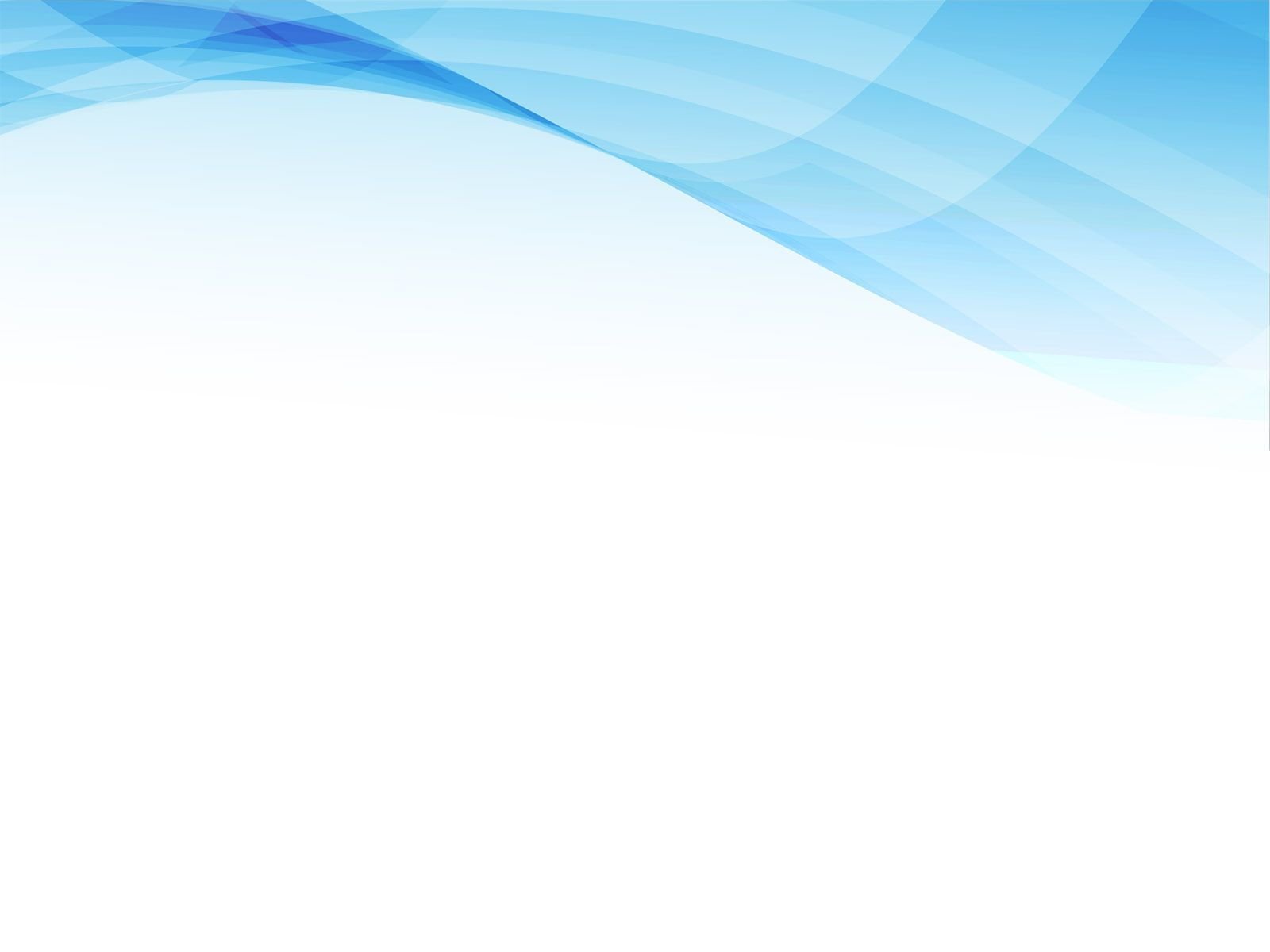 Федеральный закон от 29.12.2012 N 273-Ф3 (ред. от
17.02.2023) «Об образовании в Российской Федерации» 
(с изм. и доп., вступ. в силу с 28.02.2023)

Статья 28. Компетенция, права, обязанности и ответственность образовательной организации

2.   Образовательные организации при реализации образовательных программ свободны в определении содержания образования, выборе образовательных технологий, а также в выборе учебно-методического обеспечения, если иное не установлено настоящим Федеральным законом.
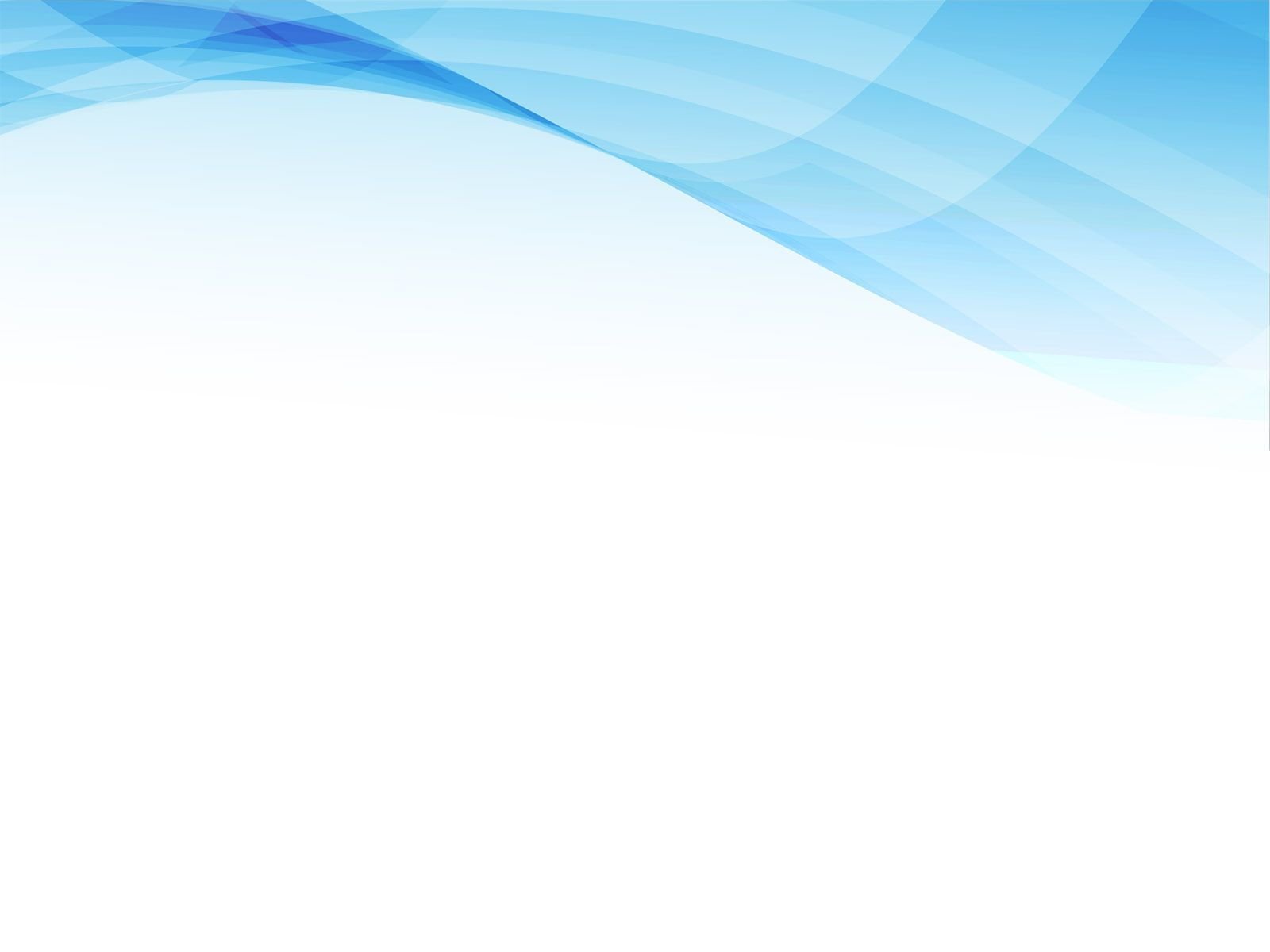 Федеральный закон от 29.12.2012 N 273-ф3 (ред. от 17.02.2023) «Об образовании Российской Федерации» 
(с изм. и доп., вступ. в силу с 28.02.2023)

Статья 47. Правовой статус педагогических работников. Права и свободы педагогических работников, гарантии их реализации

3. Педагогические работники пользуются следующими академическими правами и свободами:

  свобода выбора и использования педагогически обоснованных форм, средств, методов обучения и воспитания;
  право на творческую инициативу, разработку и применение авторских программ и методов обучения и воспитания в пределах реализуемой образовательной программы, отдельного учебного предмета, курса, дисциплины (модуля);
  право на выбор учебников, учебных пособий, материалов и иных средств обучения и воспитания в соответствии с образовательной программой и в порядке, установленном законодательством об образовании;
  право на участие в разработке образовательных программ, в том числе учебных планов, календарных учебных графиков, рабочих учебных предметов, курсов, дисциплин (модулей), методических материалов и иных компонентов образовательных программ;
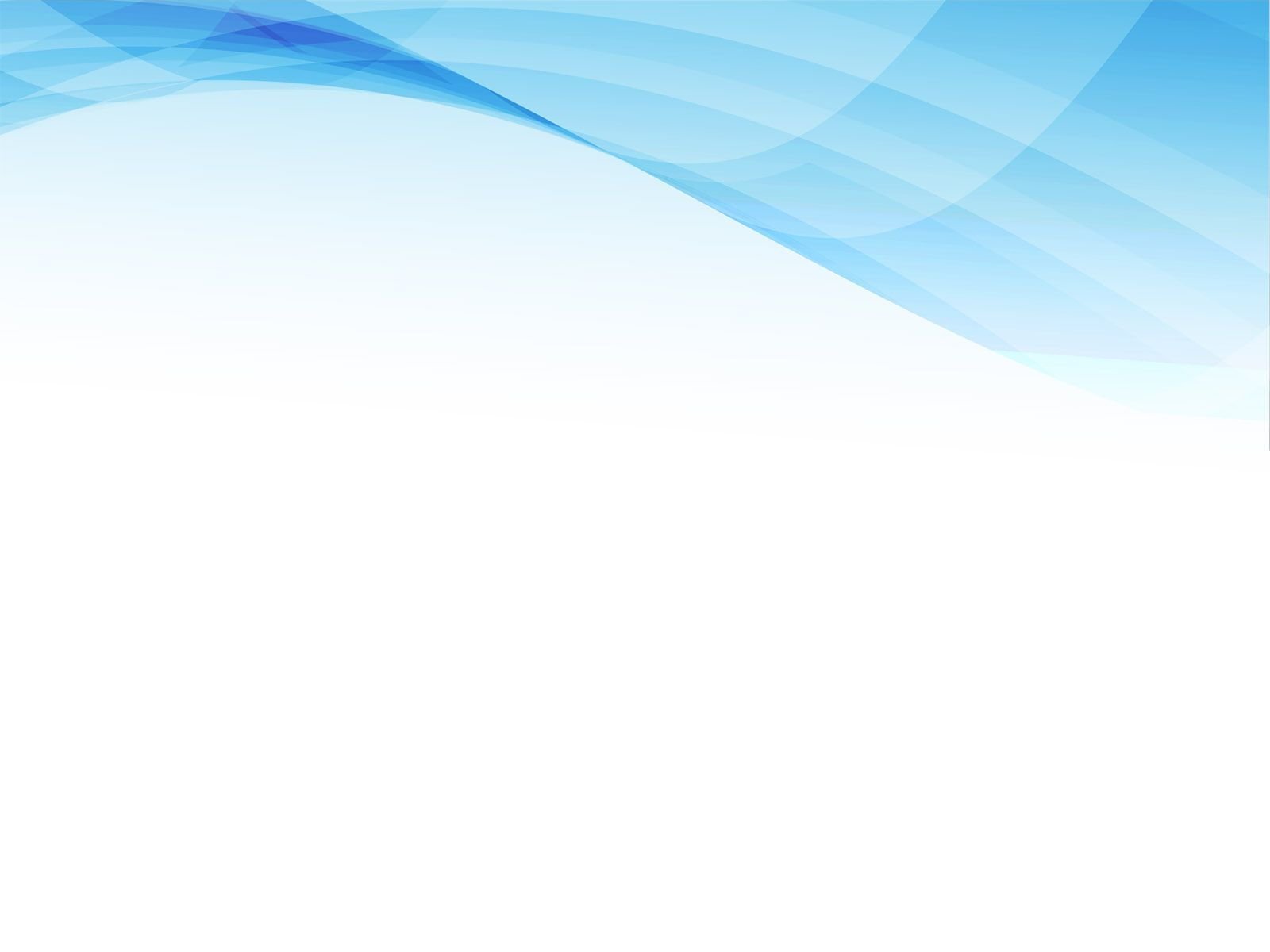 Приказ Минпросвещения России от 25.11.2022 N 1028
"Об утверждении федеральной
образовательной
программы дошкольного образования»

23.4. Формы, способы, методы и средства реализации Федеральной программы педагог определяет самостоятельно в соответствии с задачами воспитания и обучения, возрастными и индивидуальными особенностями детей, спецификой их образовательных потребностей и интересов.
Существенное значение имеют сформировавшиеся у педагога практики воспитания и обучения детей, оценка результативности форм, методов, средств образовательной деятельности применительно к конкретной возрастной группе детей.
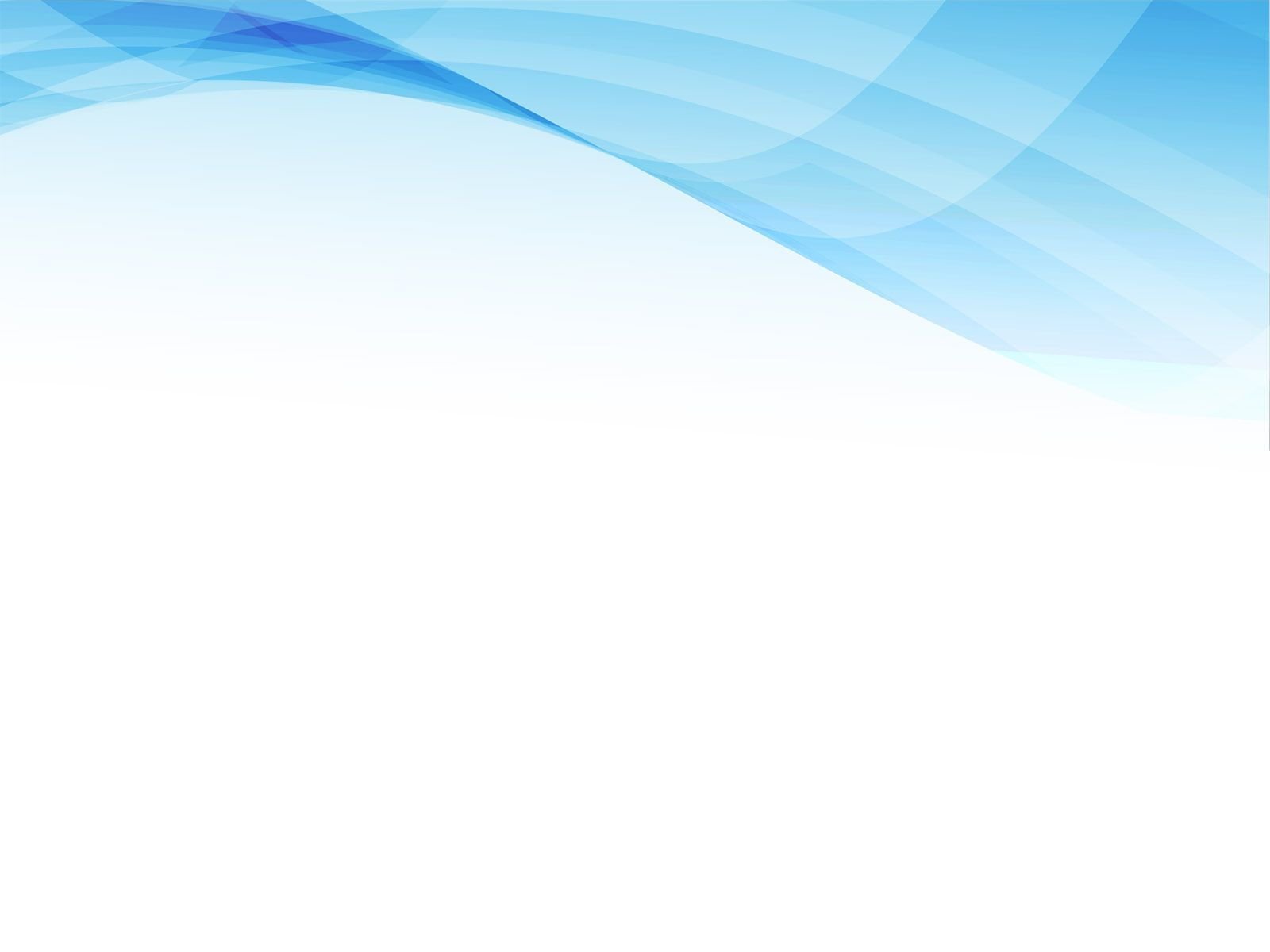 Суть изменений : 
ДОУ  должно обеспечивать физическое и психическое развитие детей в различных видах деятельности,
 а не как раньше «развитие личности, мотивации и способностей детей». 

Образовательные области следует рассматривать как направления обучения и воспитания детей,
 а не развития и образования.
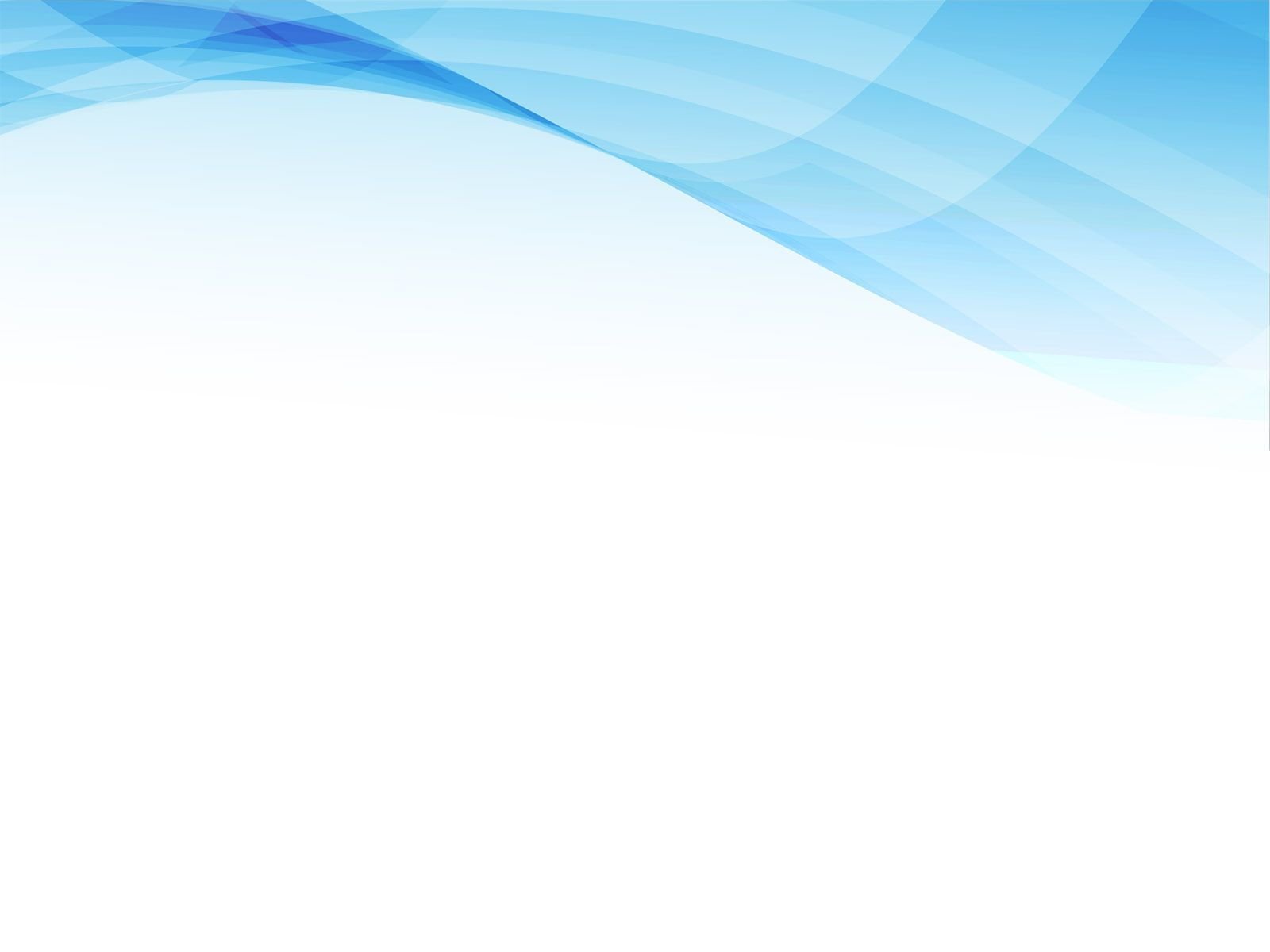 Задачи ФОП  ДО. Физическое развитие
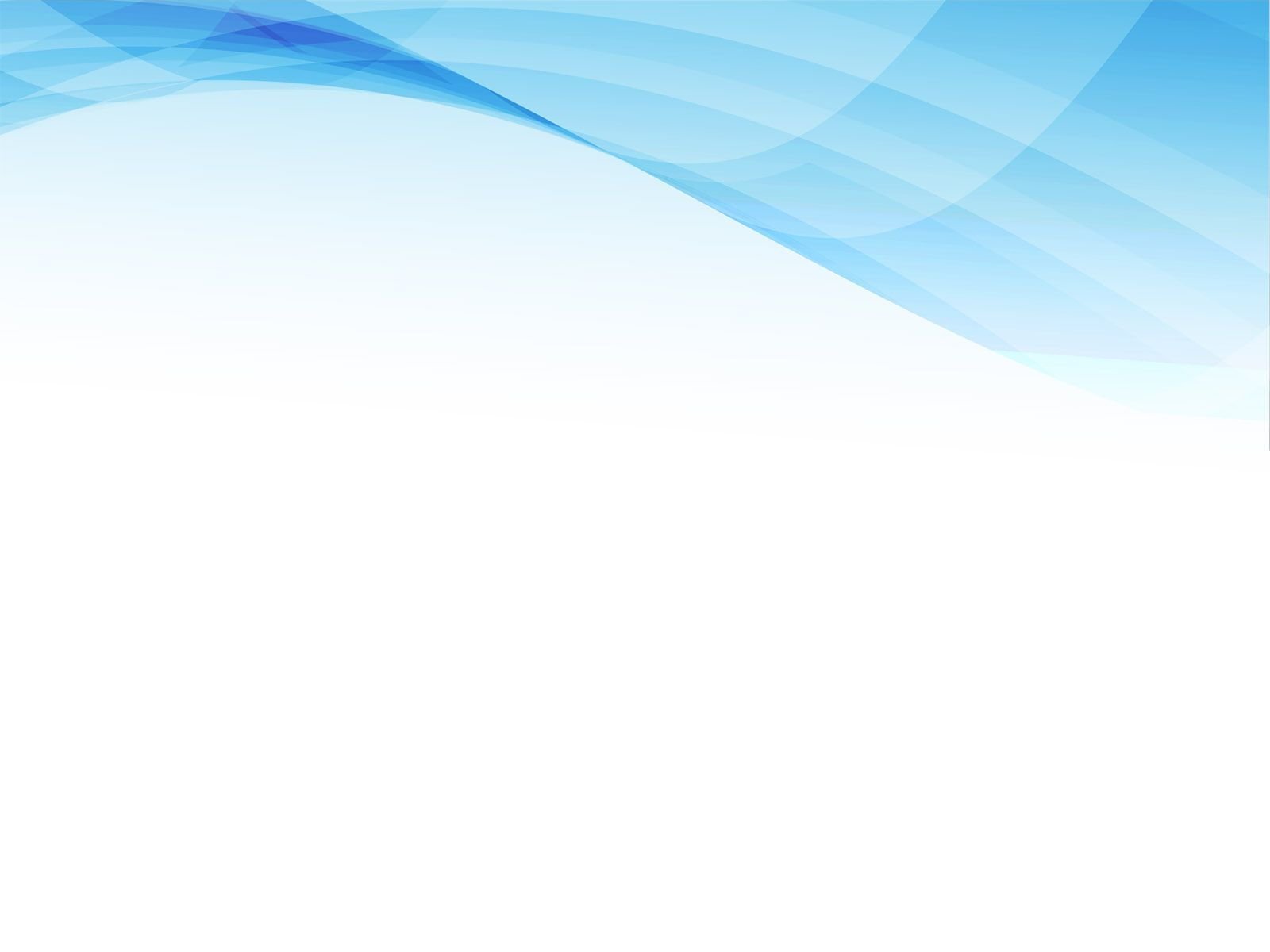 Задачи ФОП  ДО. Физическое развитие
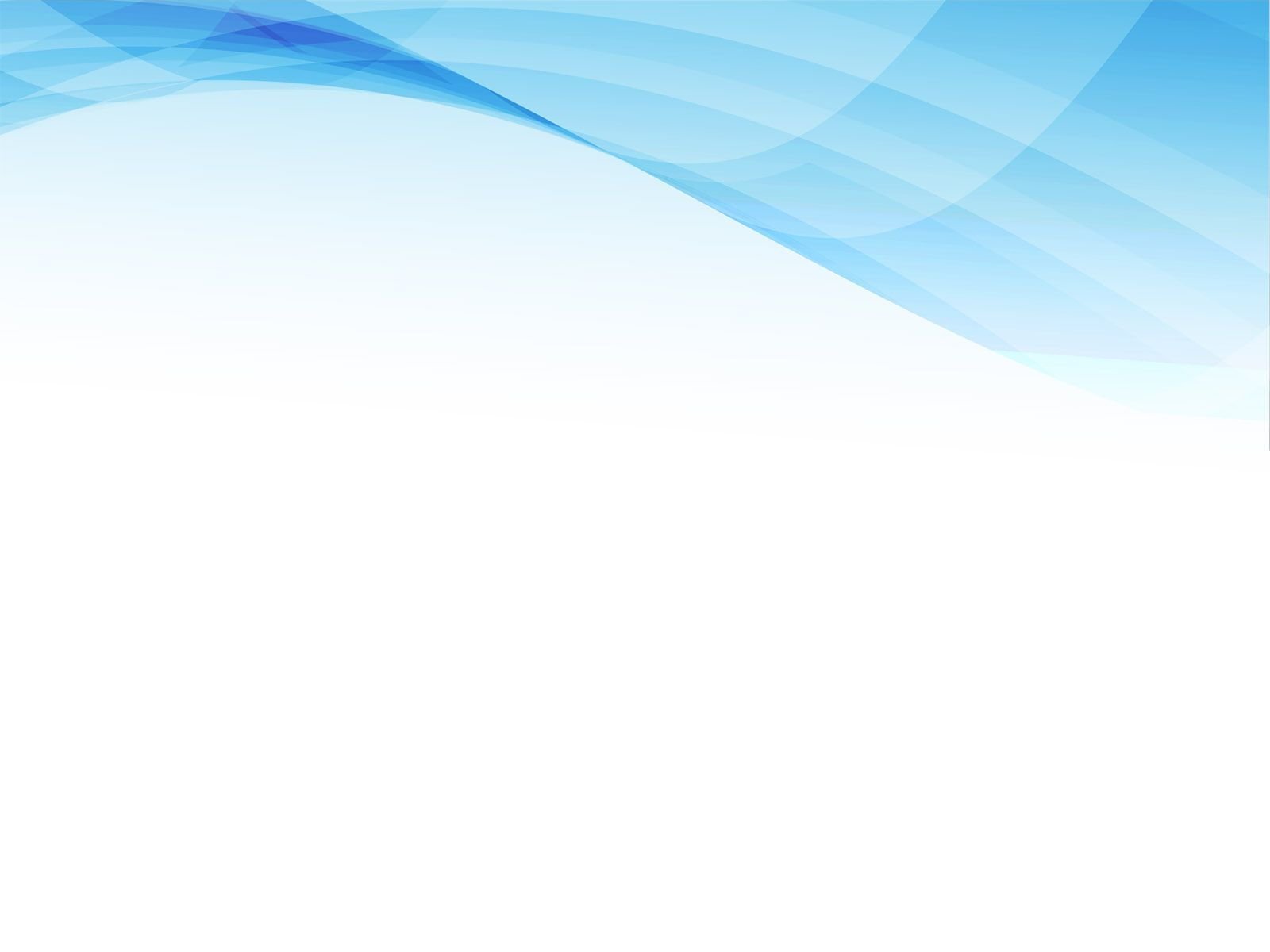 Задачи ФОП  ДО. Физическое развитие
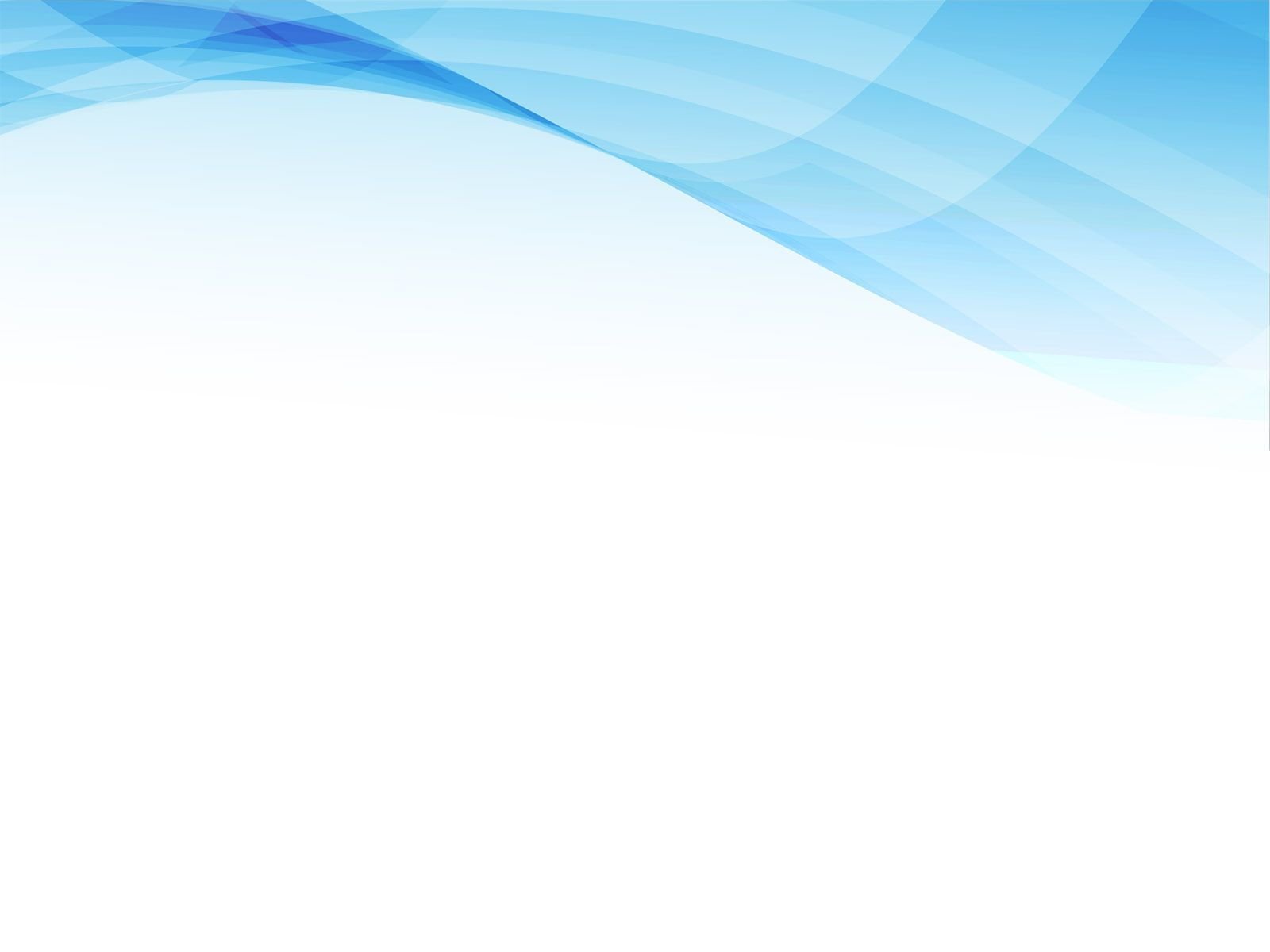 Задачи ФОП  ДО. Физическое развитие
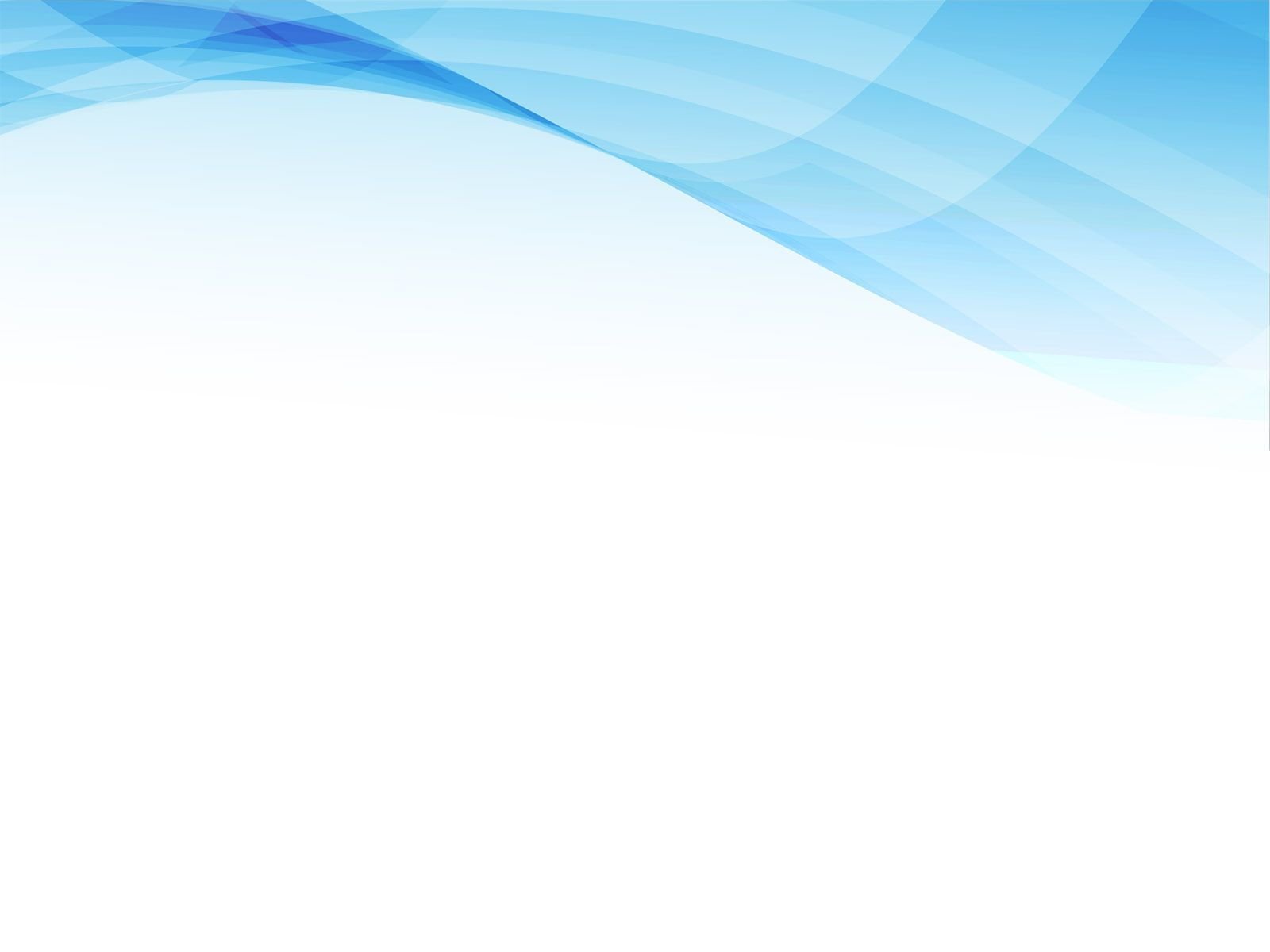 Данная программа придает большое значение  обучению элементам спортивных игр
 Городки
 Элементы баскетбола
Футбола
 Хоккея
Бадминтон
 Настольного тенниса
 которые проводятся в спортивном зале или на площадке в зависимости от имеющихся условий и оборудования, а также региональных и климатических особенностей.
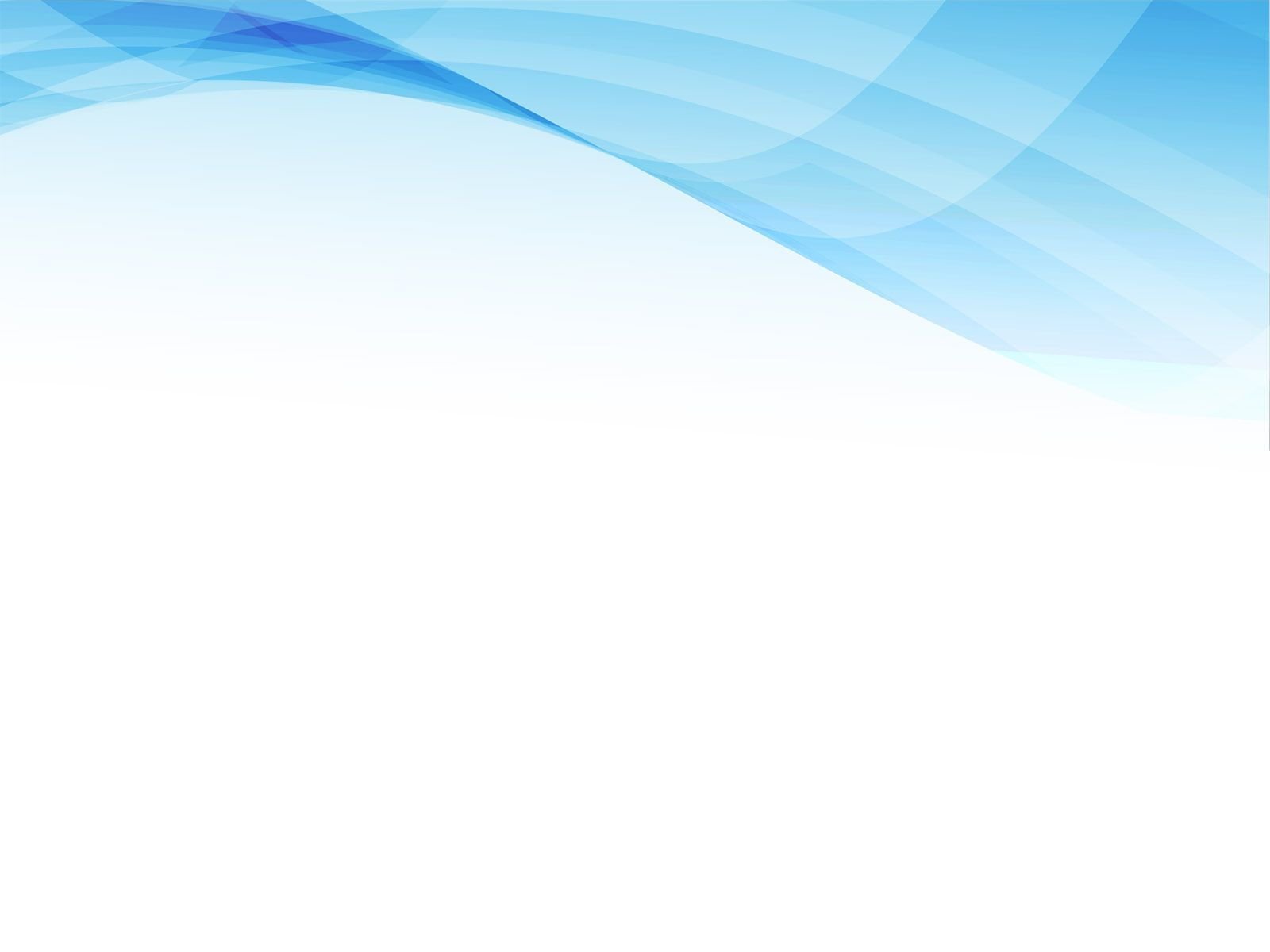 Туристские прогулки и экскурсии
5-6 лет
 Педагог организует для детей непродолжительные пешие прогулки и экскурсии с постепенно удлиняющимися переходами - на стадион, в парк, на берег моря и другое. Время перехода в одну сторону составляет 30-40 минут, общая продолжительность не более 1,5-2 часов. Время непрерывного движения 20 минут, с перерывом между переходами не менее 10 минут. Педагог формирует представления о туризме как виде активного отдыха и способе ознакомления с природой и культурой родного края; организует с детьми разнообразные подвижные игры во время остановки.
6-7 лет
Педагог организует пешеходные прогулки. Время перехода в одну сторону составляет 35-40 минут, общая продолжительность не более 2-2,5 часов. Время непрерывного движения 20-30 минут, с перерывом между переходами не менее 10 минут. В ходе туристкой прогулки с детьми проводятся подвижные игры и соревнования, наблюдения за природой родного края, ознакомление с памятниками истории, боевой и трудовой славы, трудом людей разных профессий.
Туристские прогулки и экскурсии организуются при наличии возможностей дополнительного сопровождения и организации санитарных стоянок.
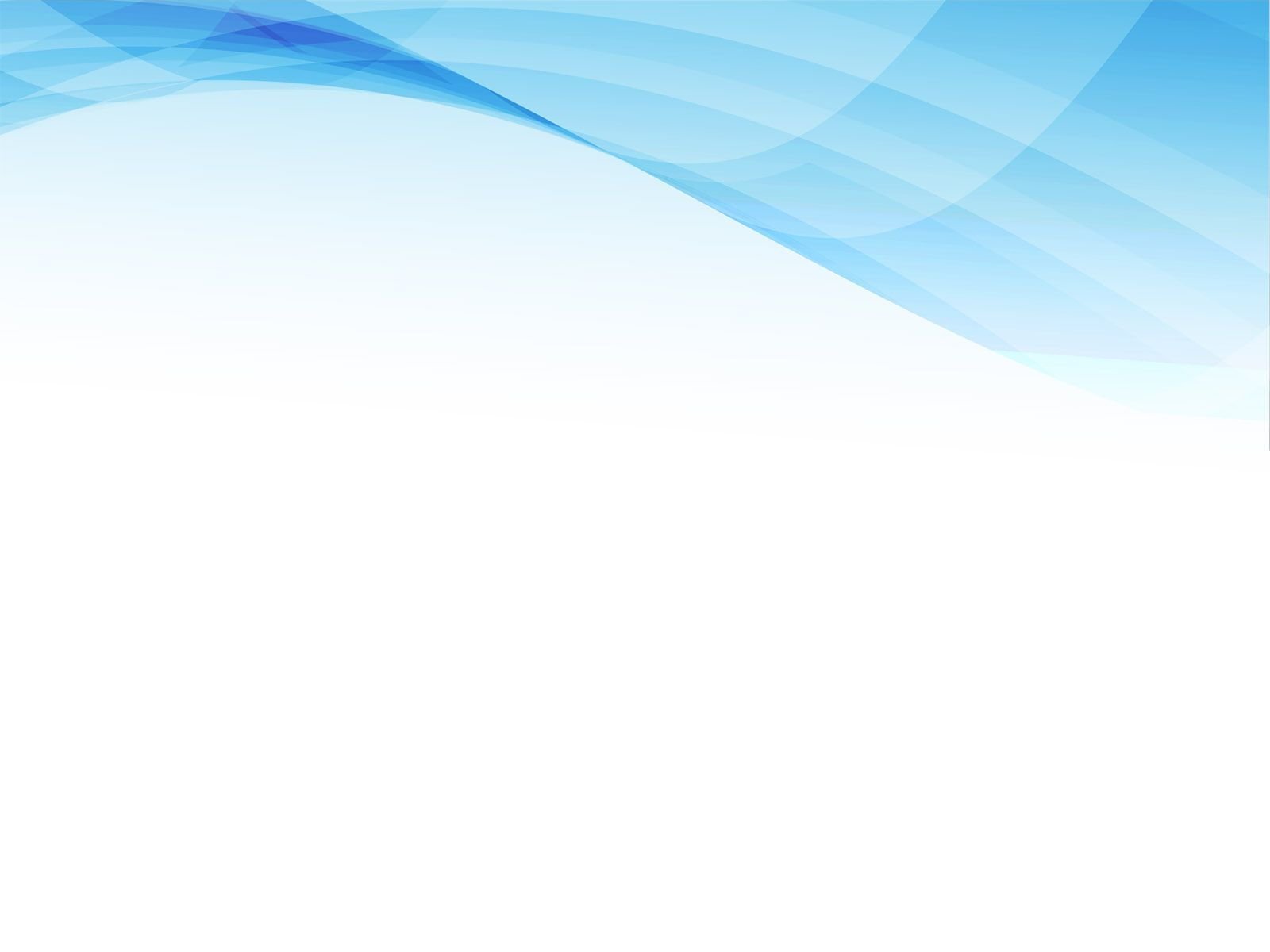 Программа по физическому воспитанию
"Физическая культура дошкольников"
Л.И. Пензулаева

Цель программы: формирование у детей интереса ценностного отношения к занятиям физической культурой, гармоничное физическое развитие детей дошкольного возраста.
В программе раскрываются основные направления, задачи, средства, принципы регламентирующие деятельность педагога в физическом воспитании дошкольников.
Система занятий ориентирована на потенциальную, социально-психологическую, интеллектуальную и физическую подготовку ребенка.
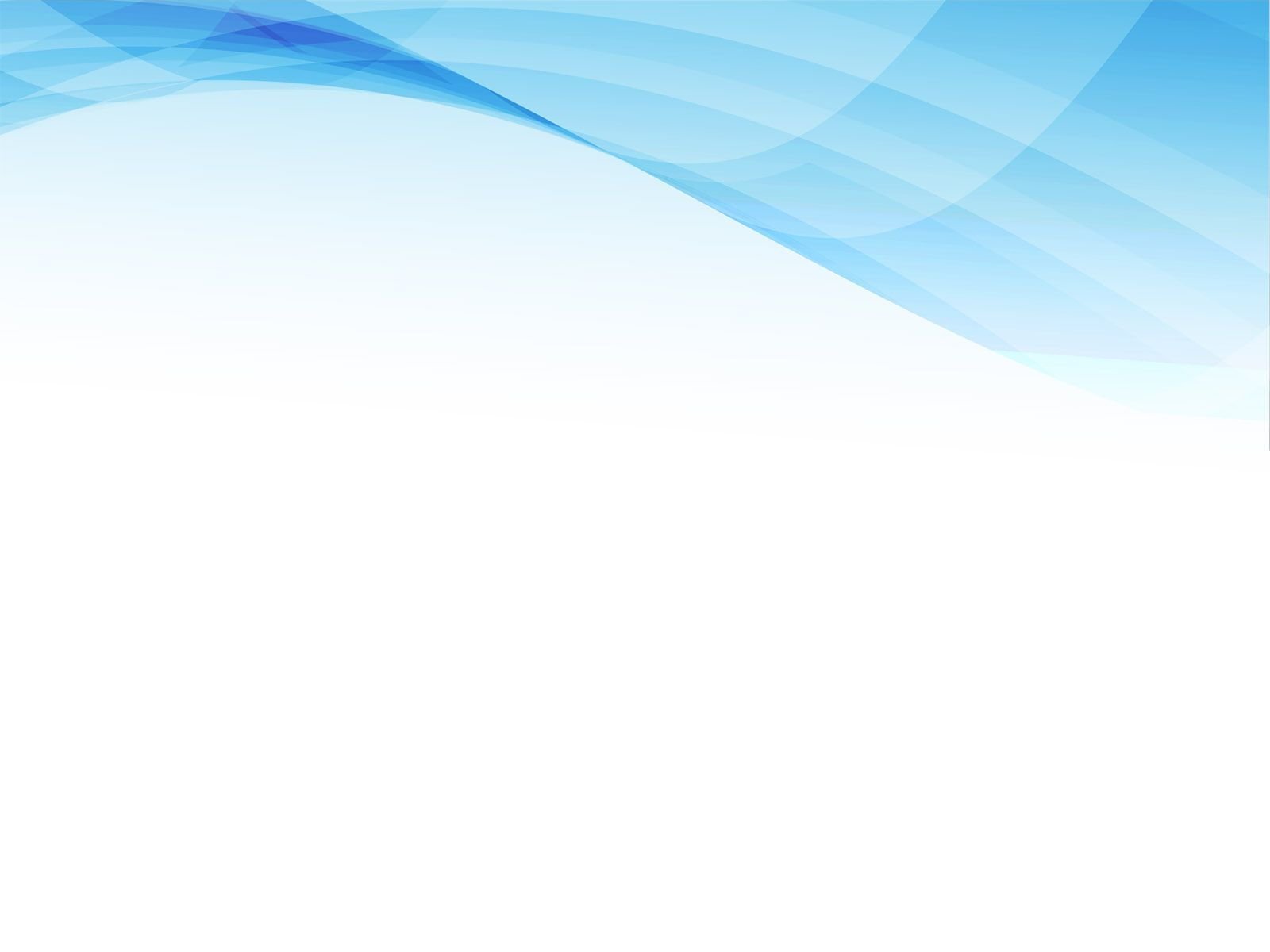 В данных пособиях даются сведения

  о возрастных особенностях детей
 методические рекомендации к проведению физкультурных занятий в помещении и на свежем воздухе;
 примерное планирование занятий с подробной методикой, организацией и содержанием игр различной интенсивности;
 игровые задания и упражнения с элементами спорта баскетбола, хоккея, футбола;
 материал для повторения и закрепления пройденного на занятиях в свободное время.
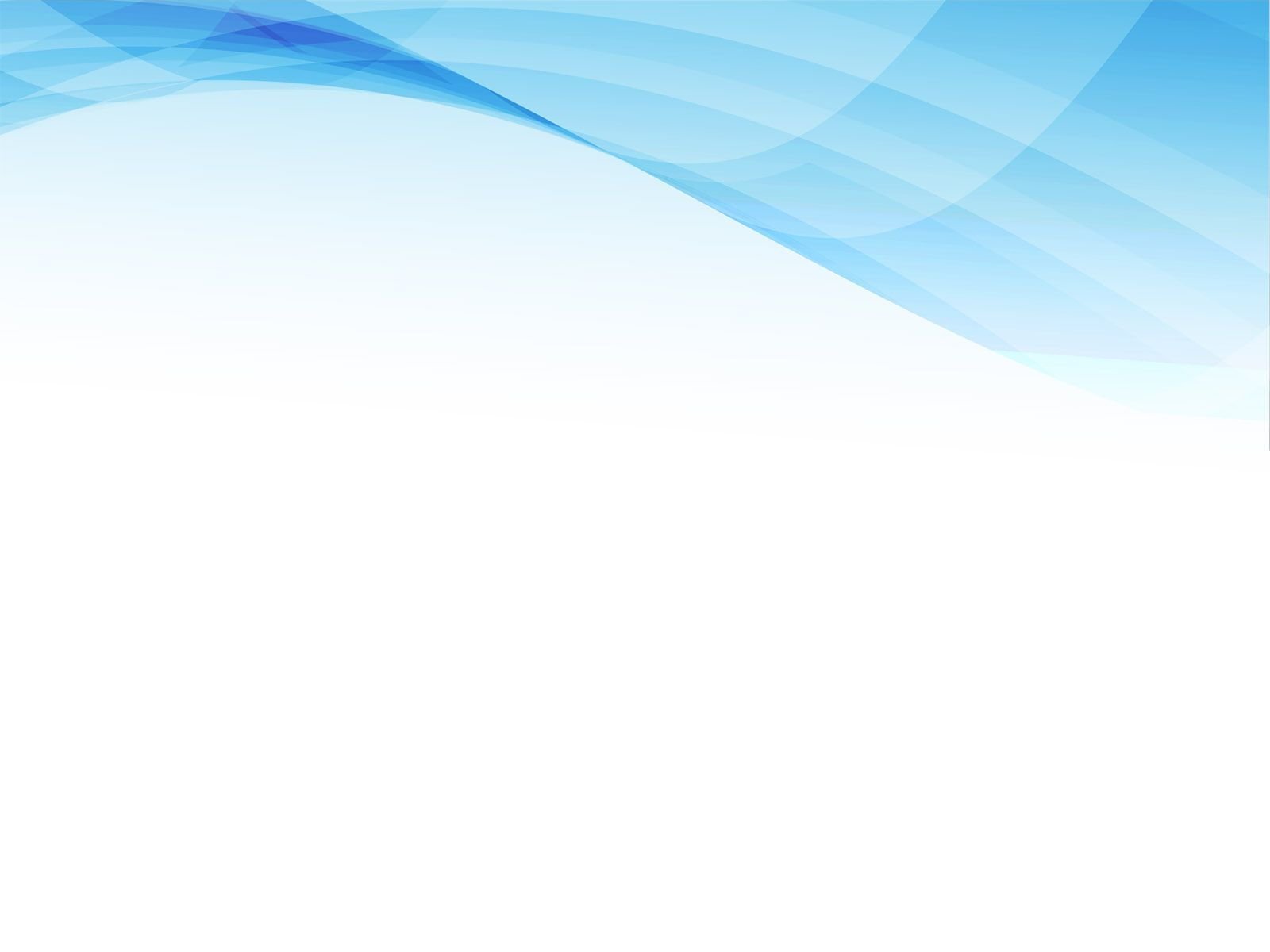 Возраст от 4 до 5

Одна из задач образовательной деятельности в области физического развития ФОП:

• формировать психофизические качества (сила, быстрота, выносливость, гибкость, ловкость);
  развивать координацию;
  меткость;
  ориентировку в пространстве.

Эту же задачу успешно решает программа Л.И. Пензулаевой
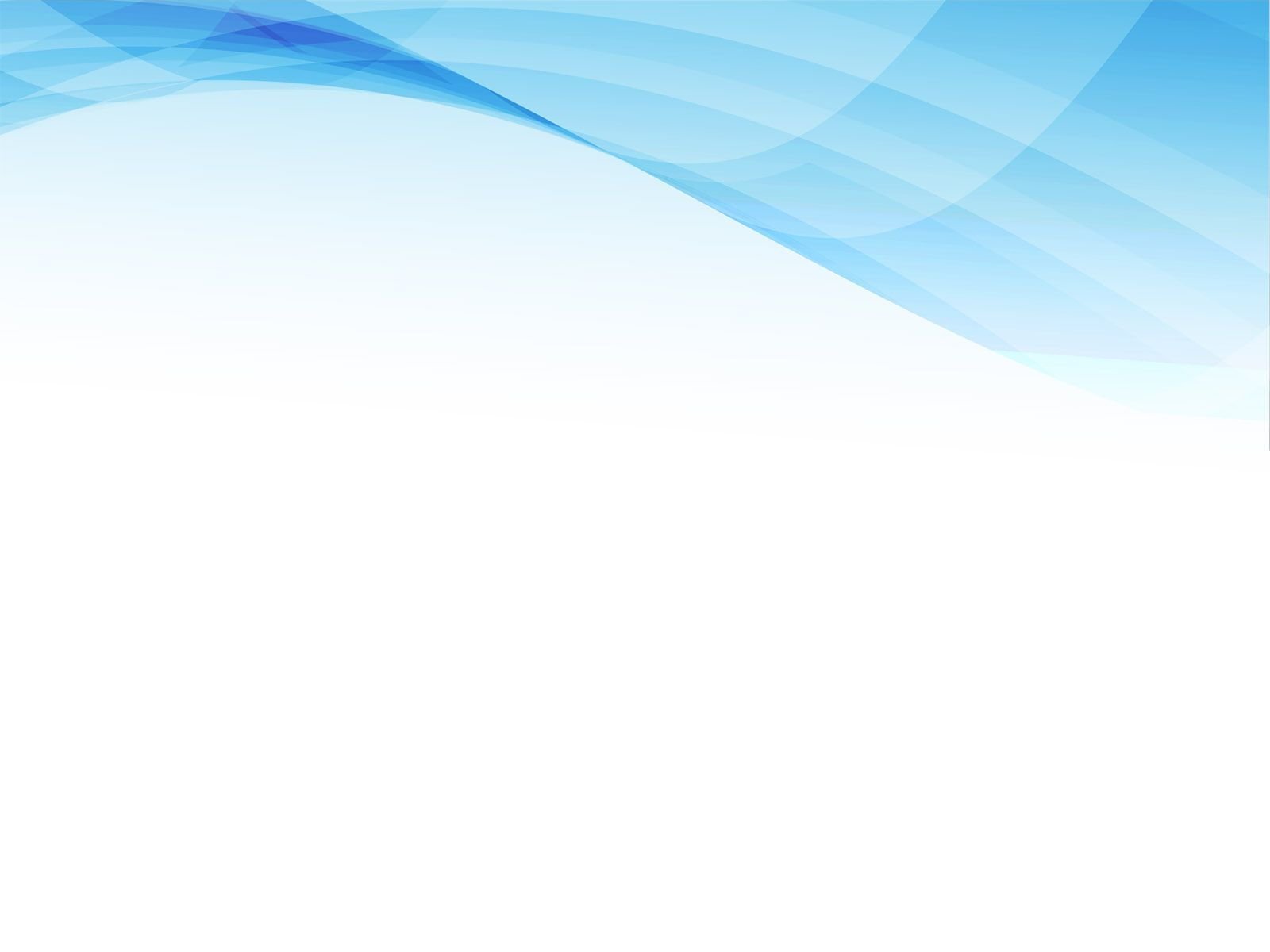 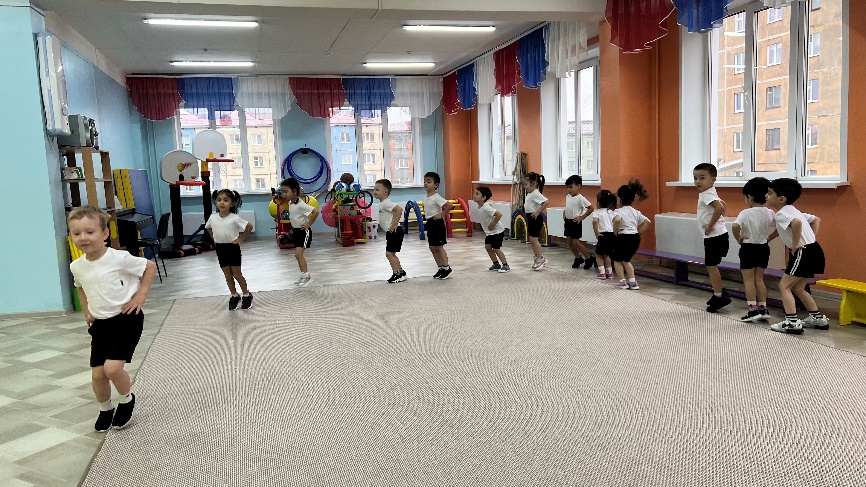 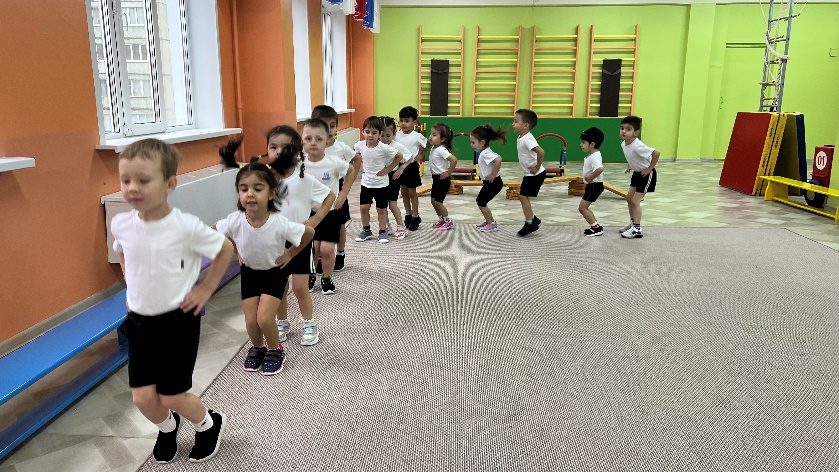 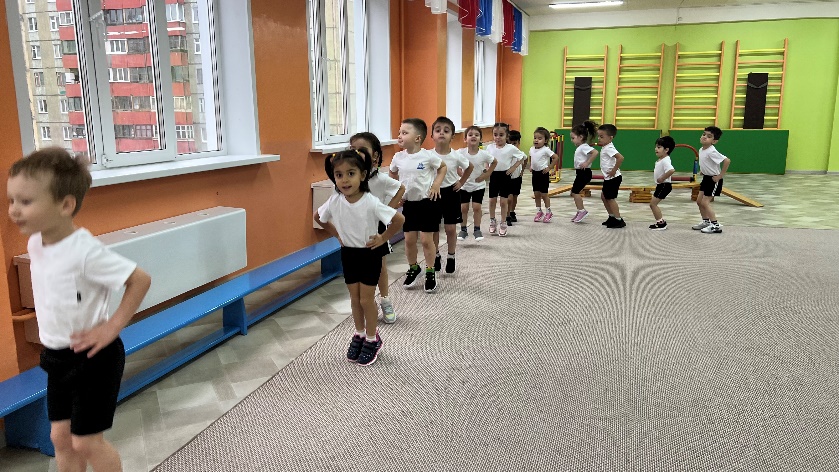 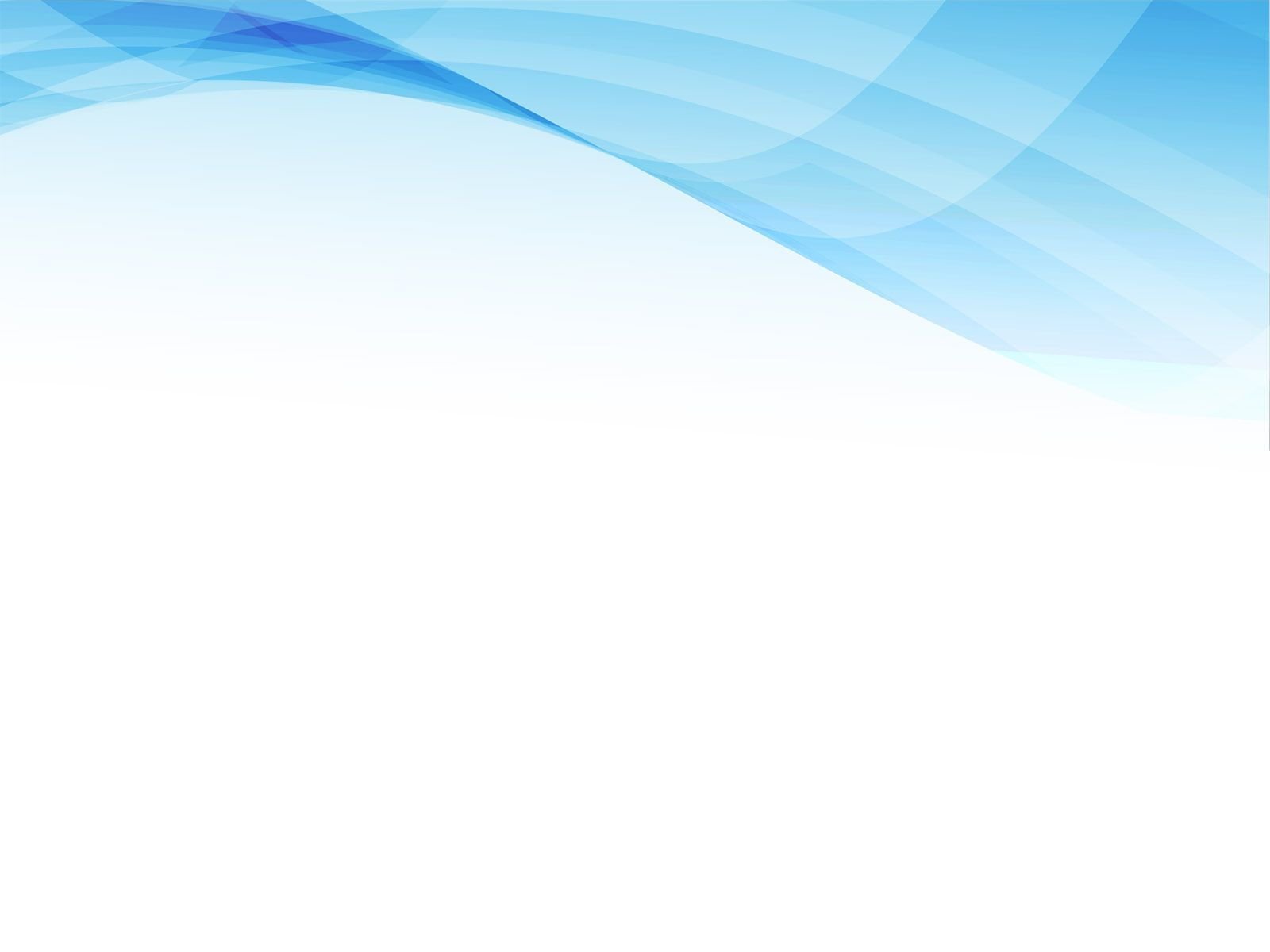 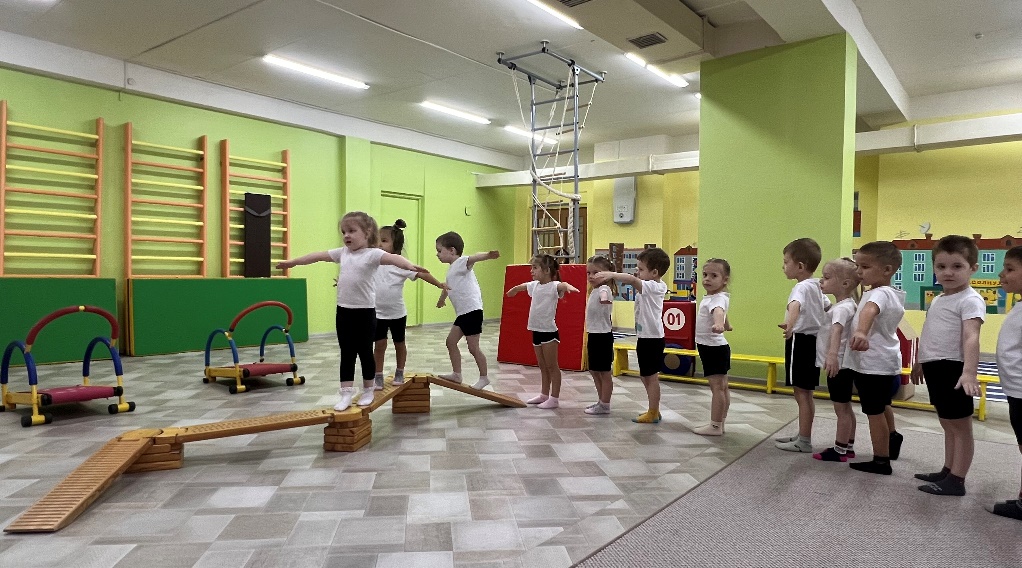 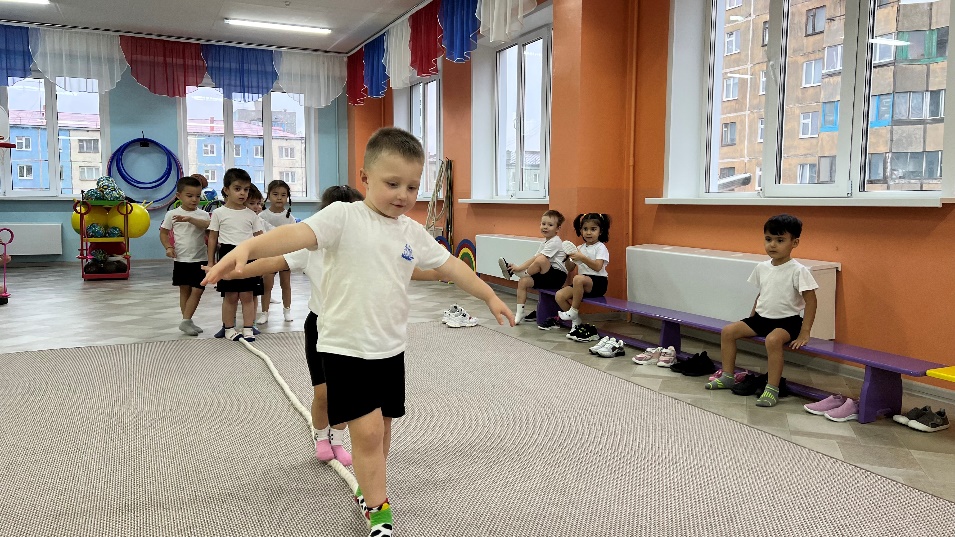 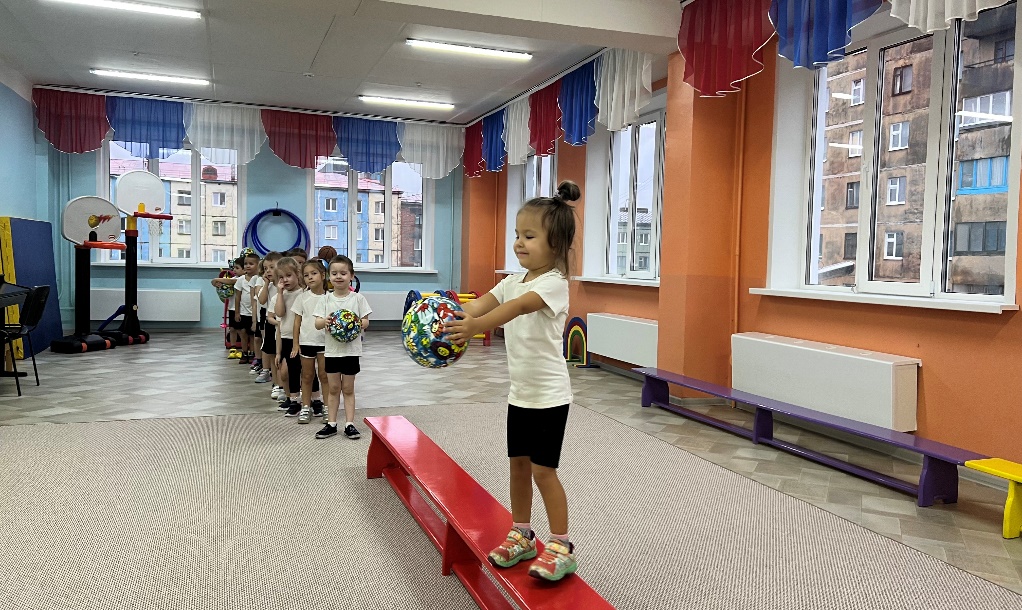 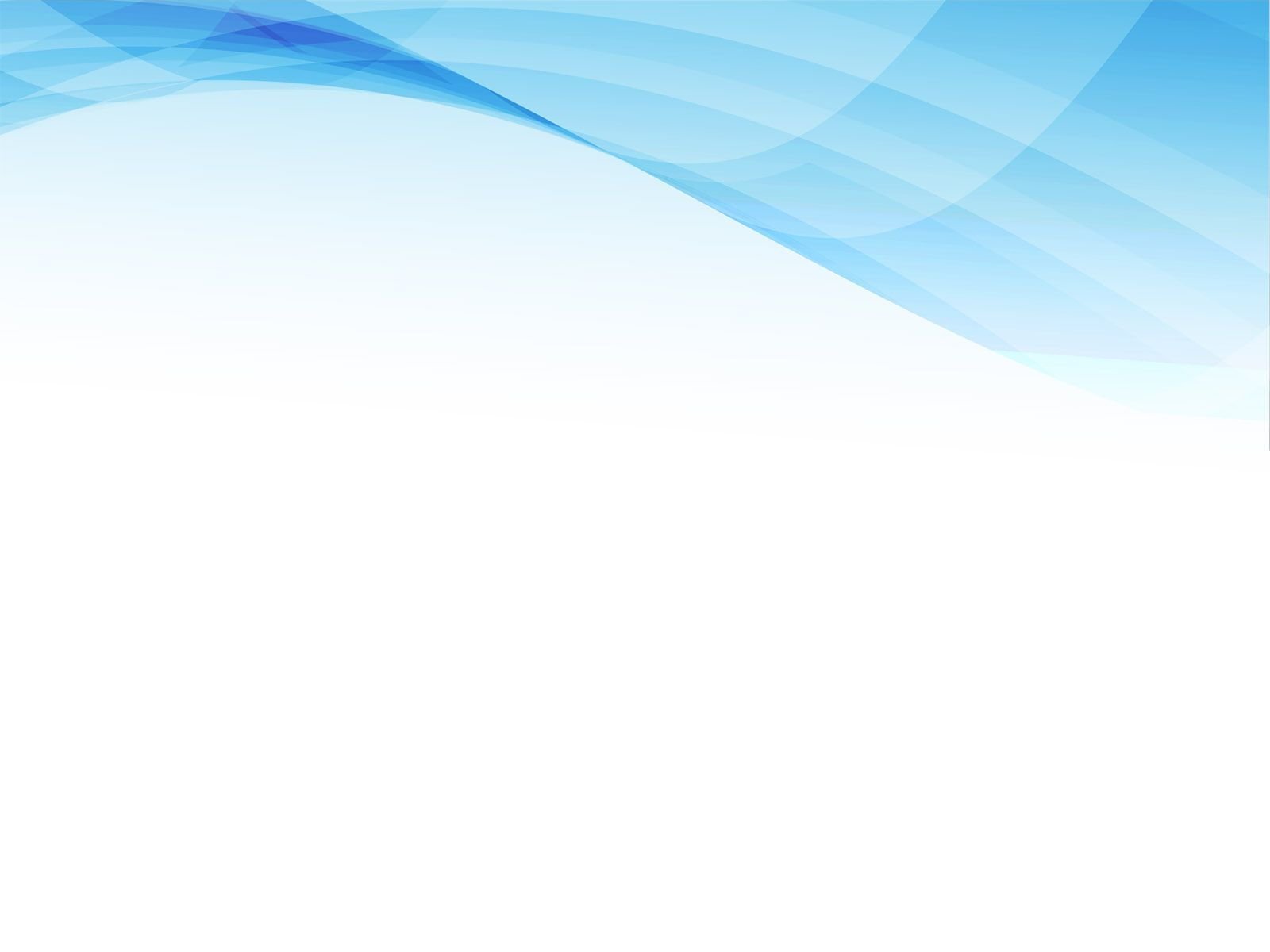 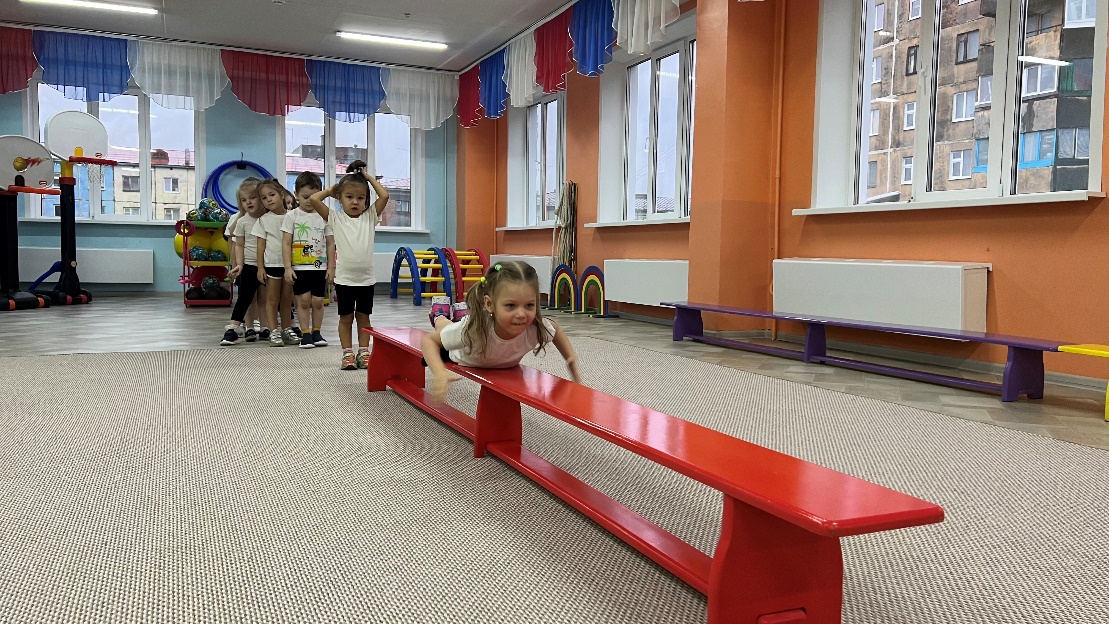 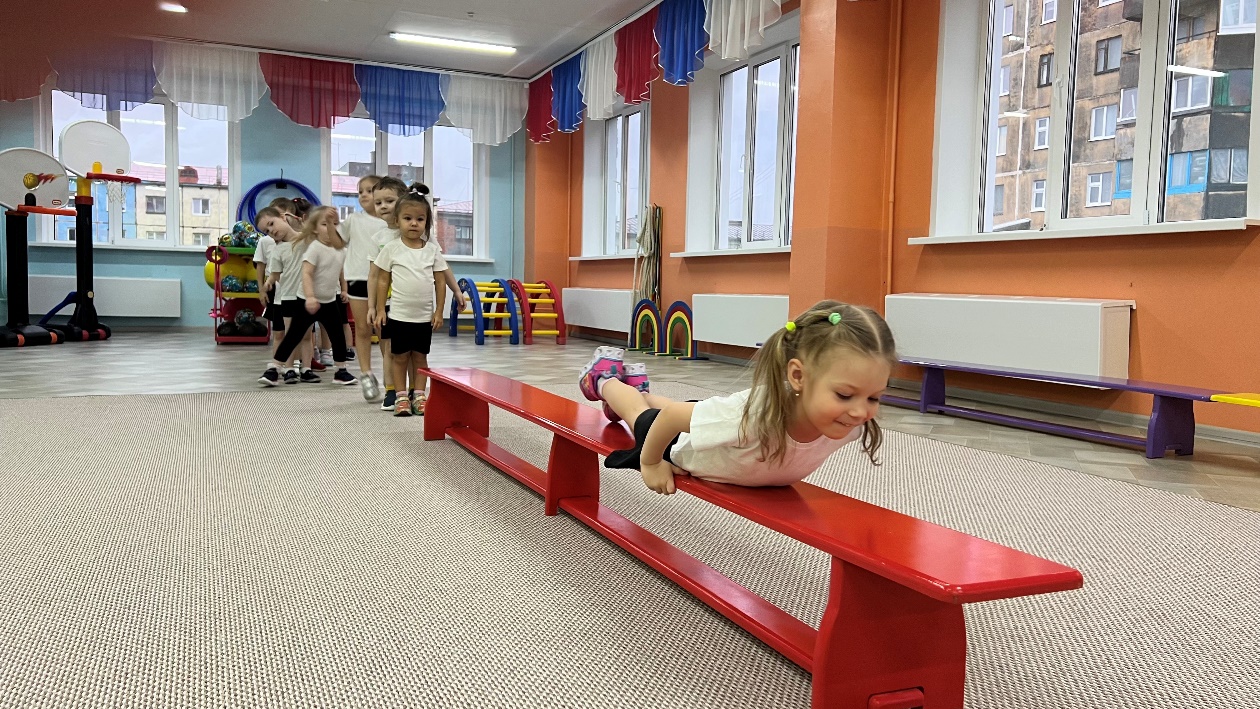 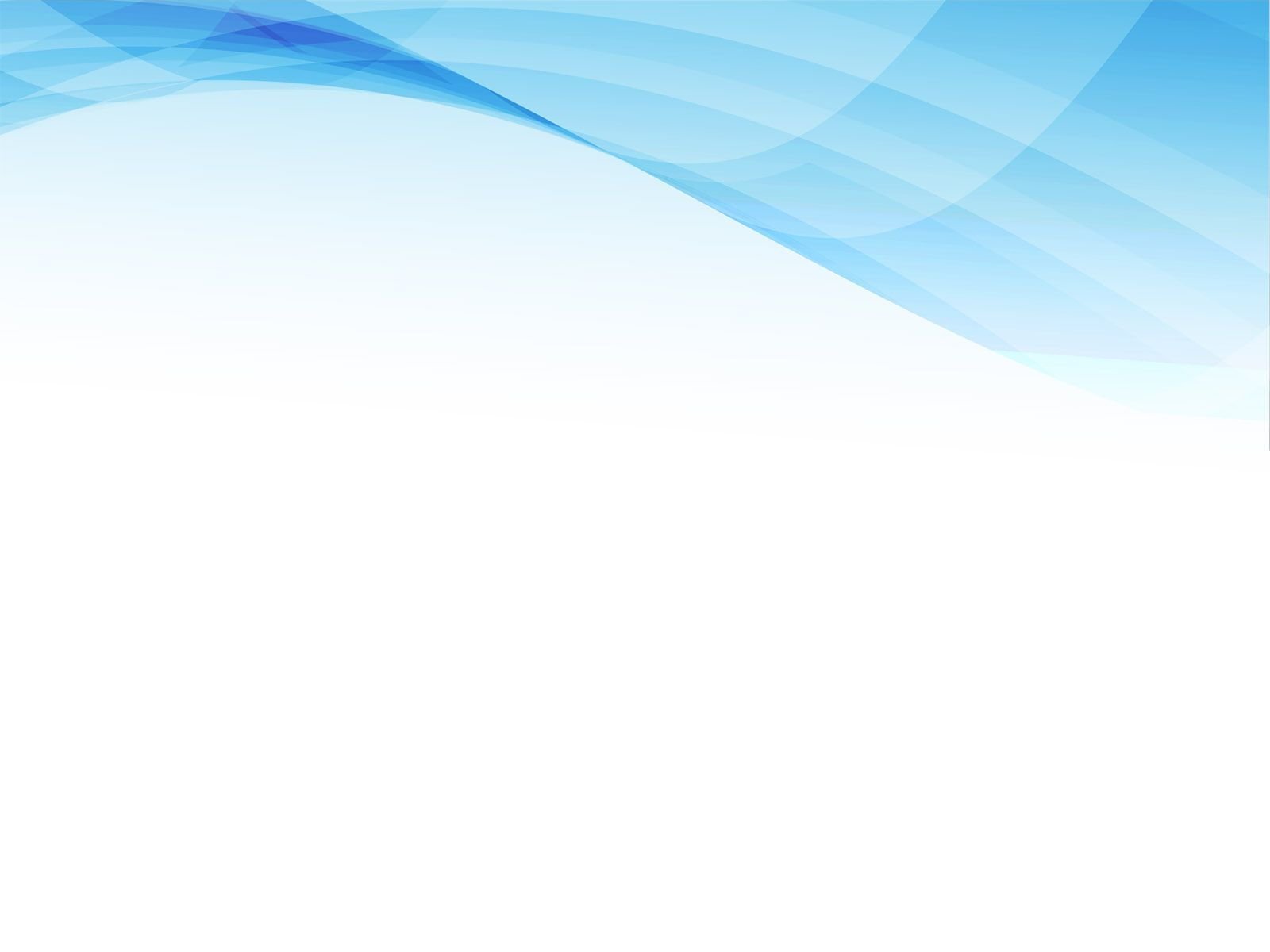 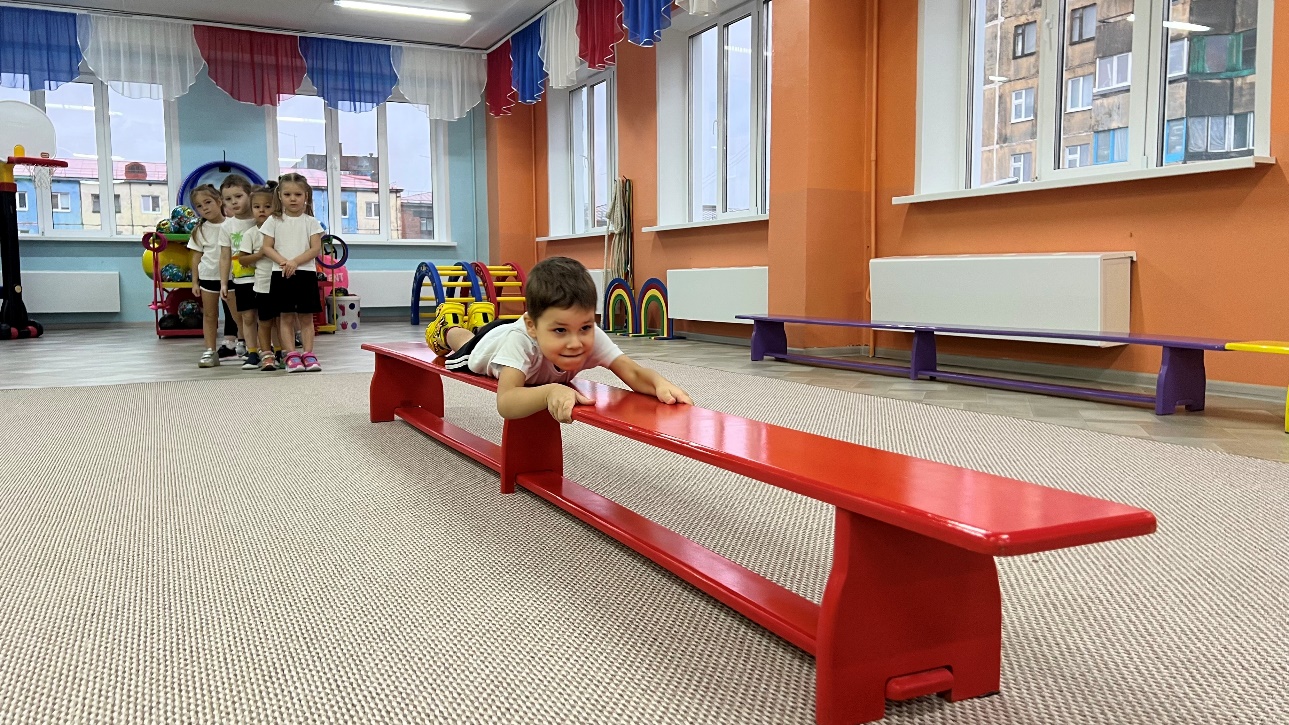 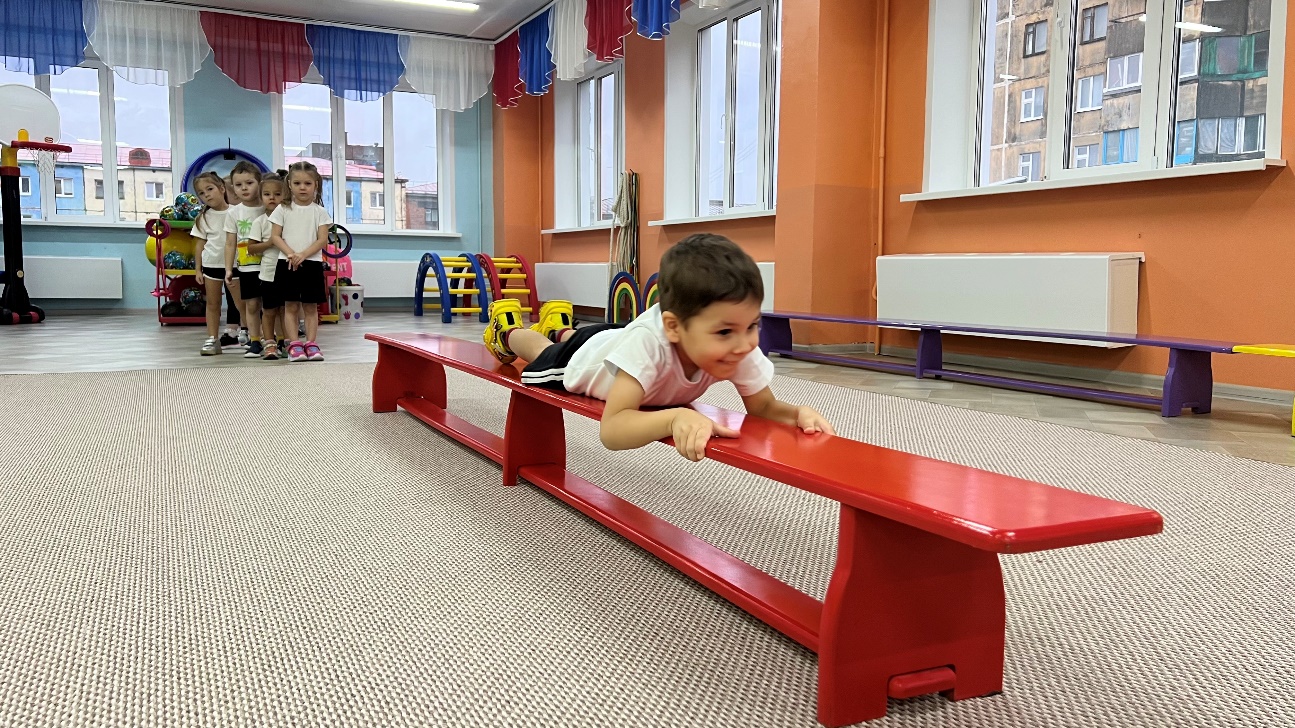 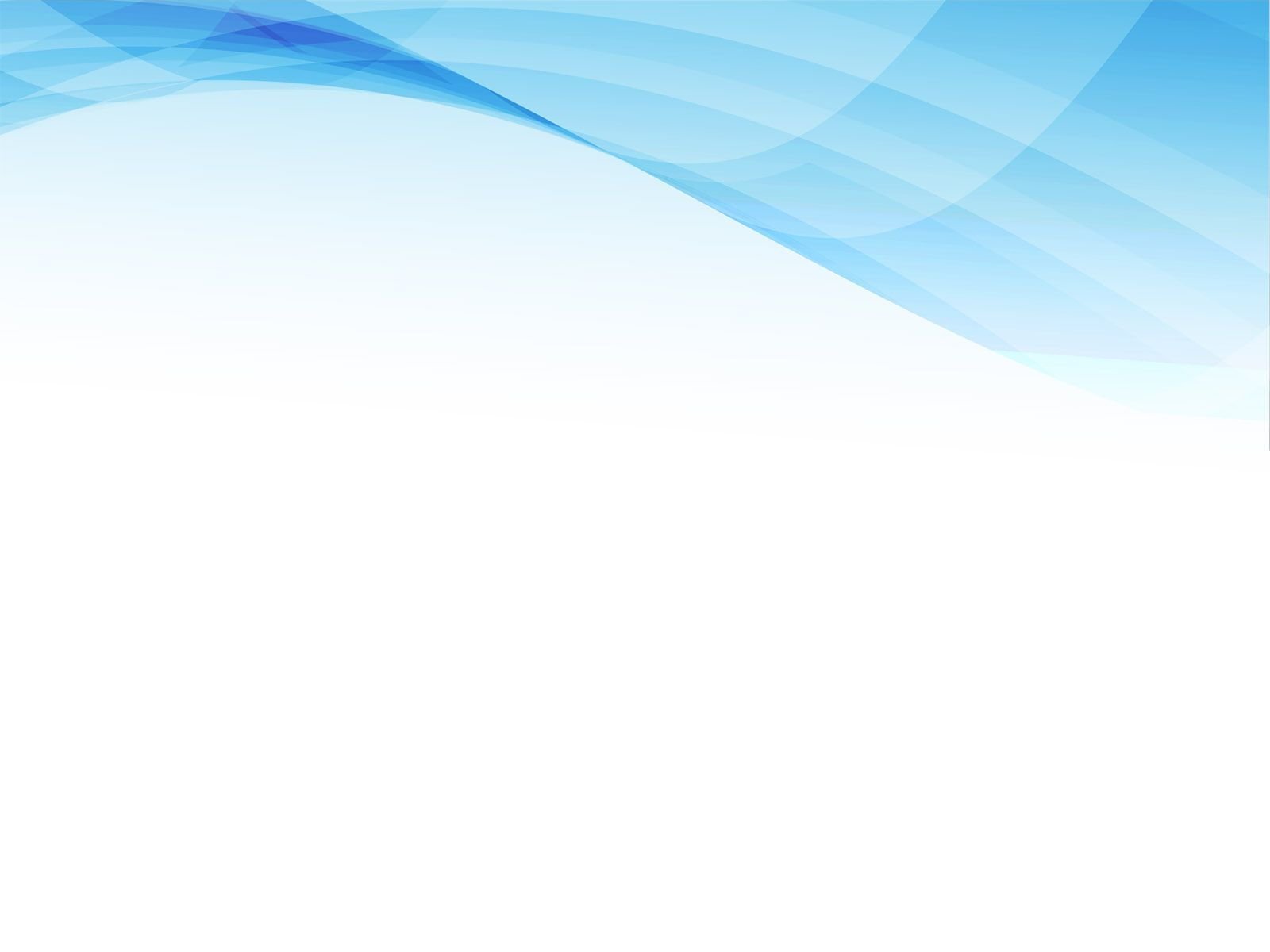 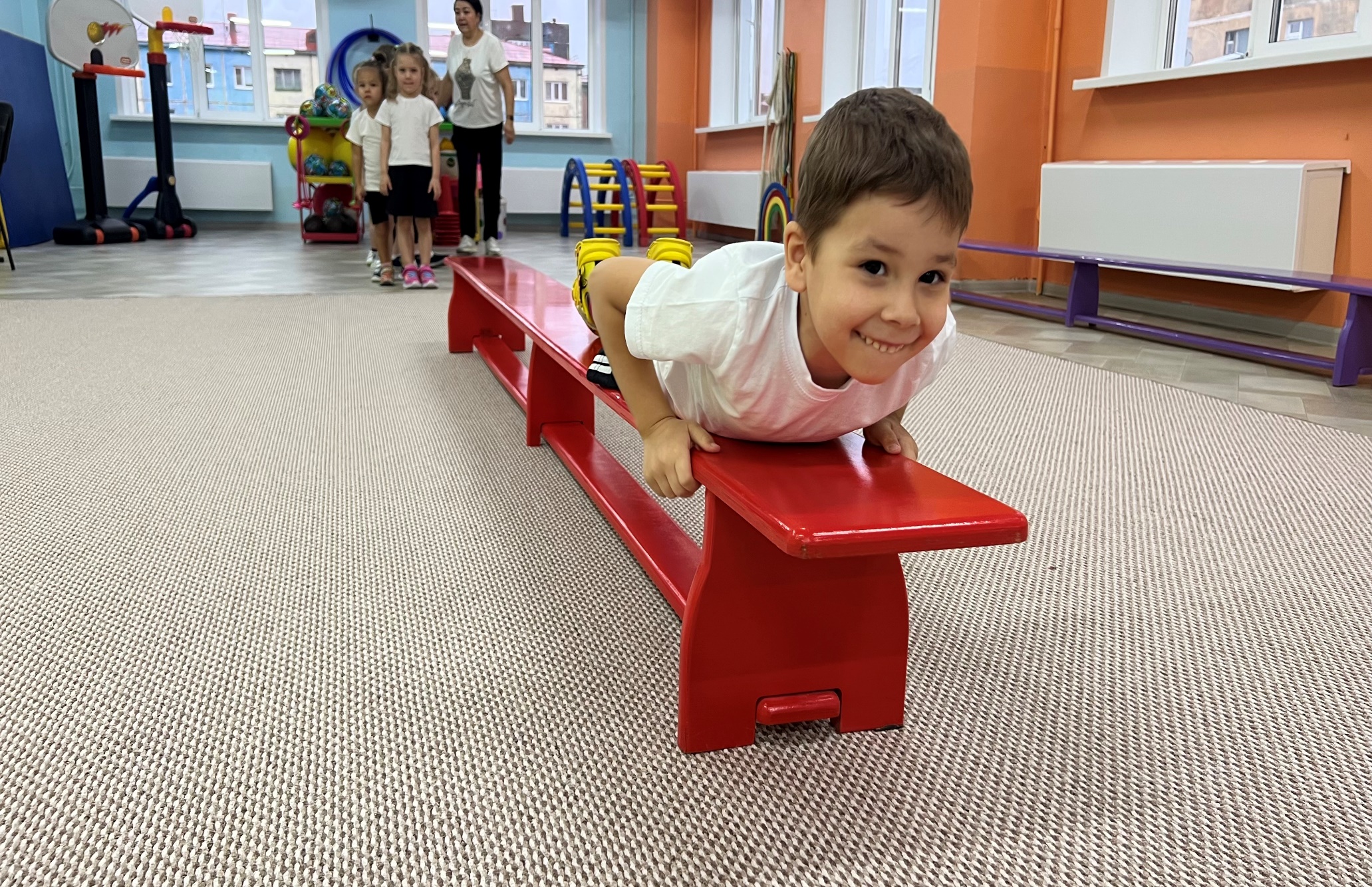 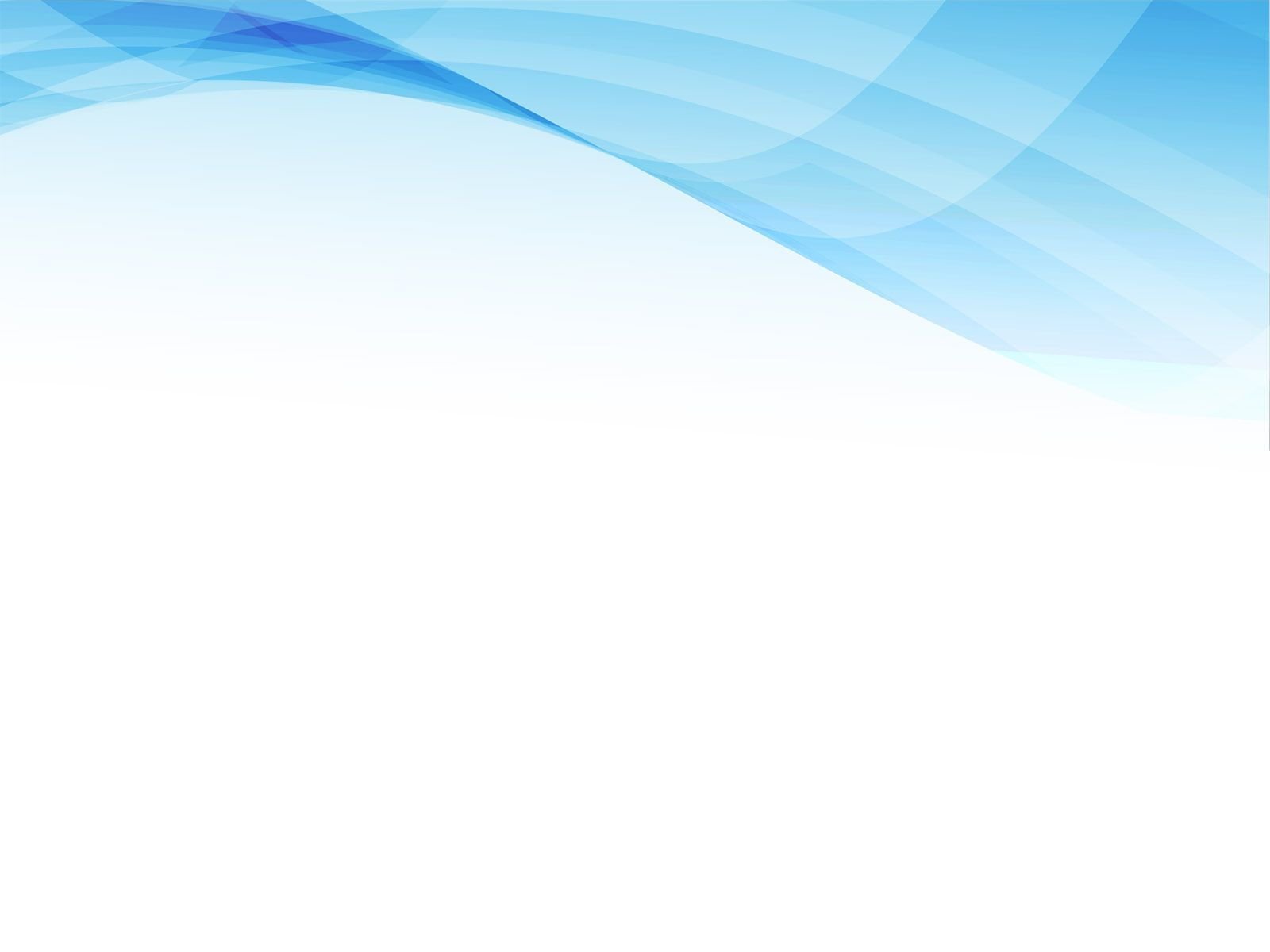 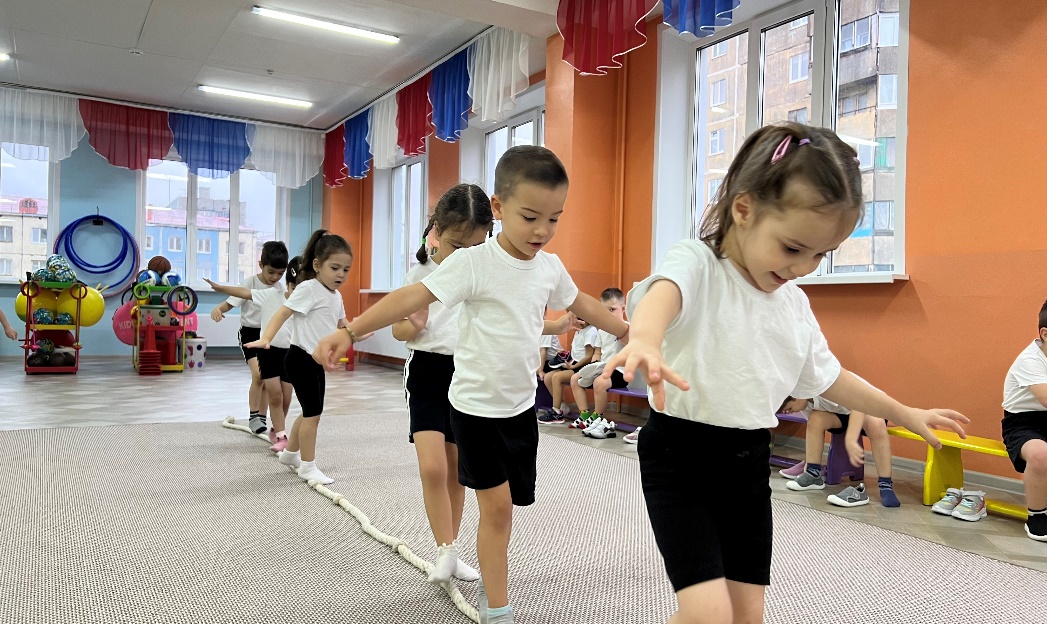 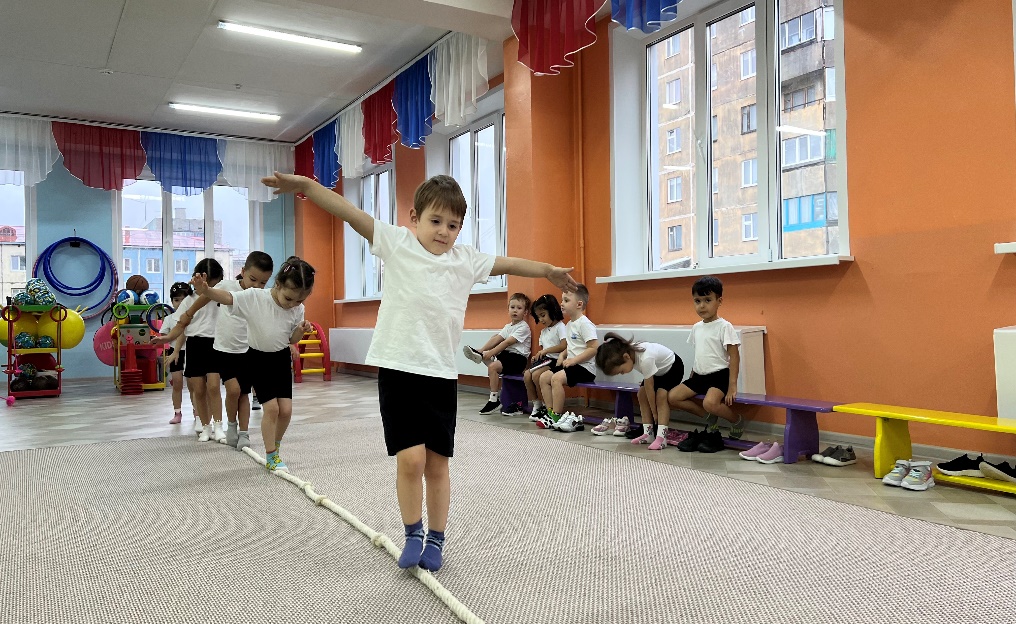 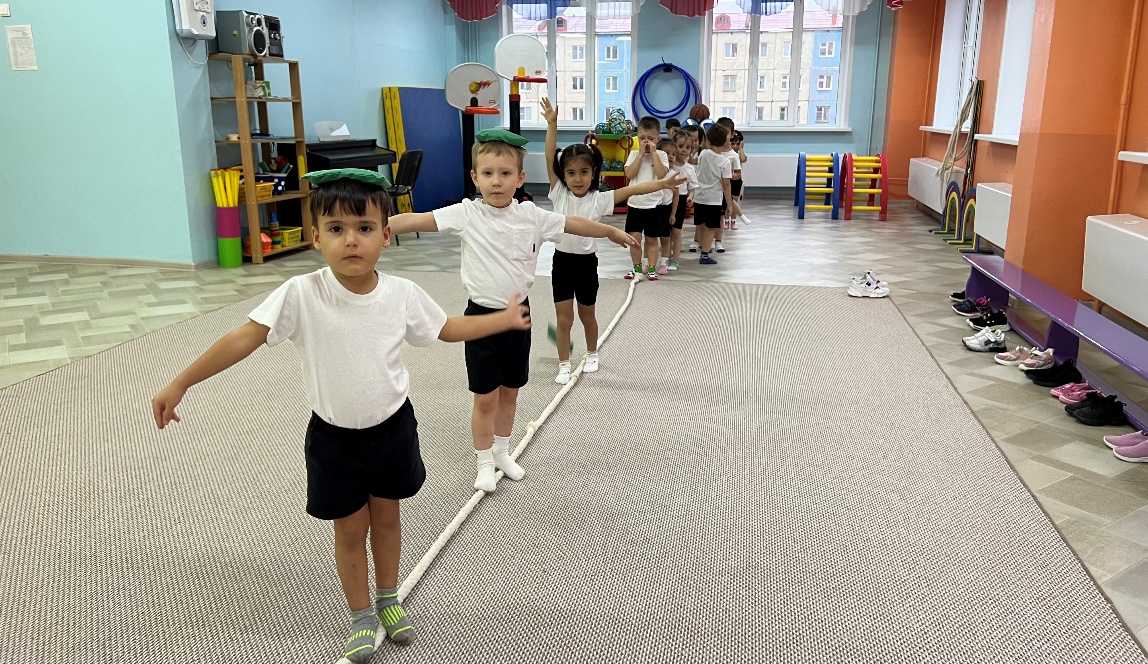 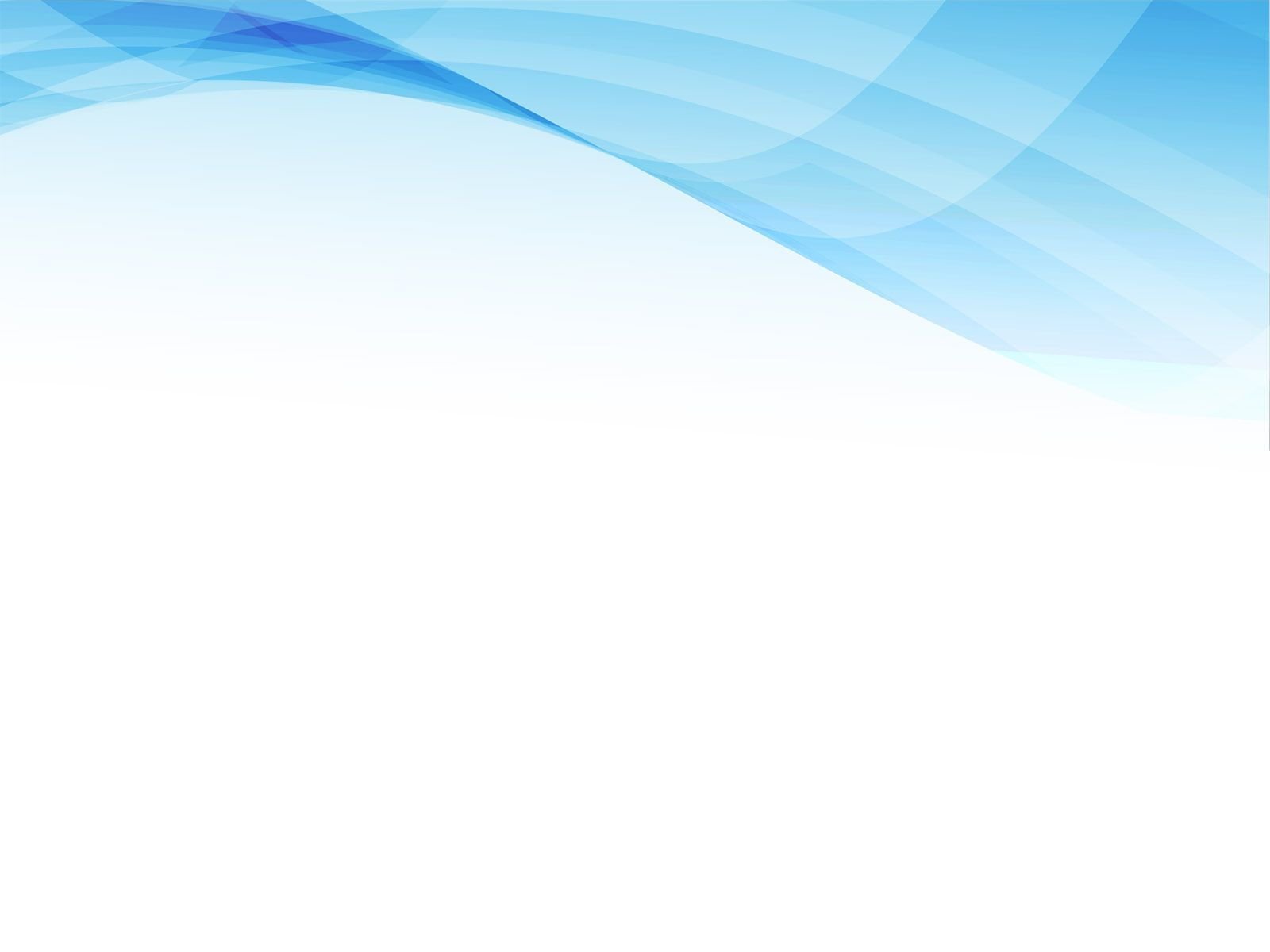 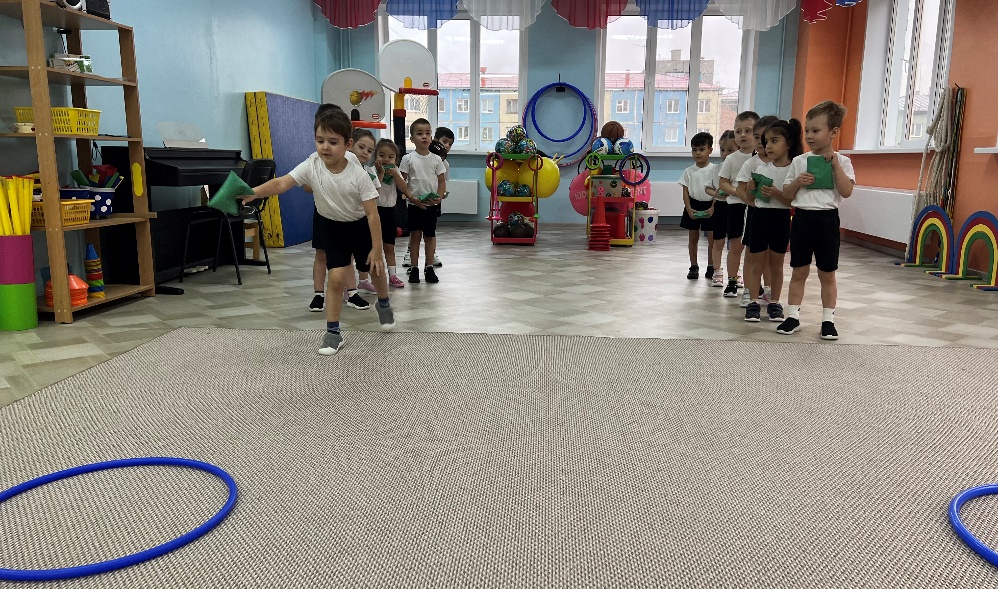 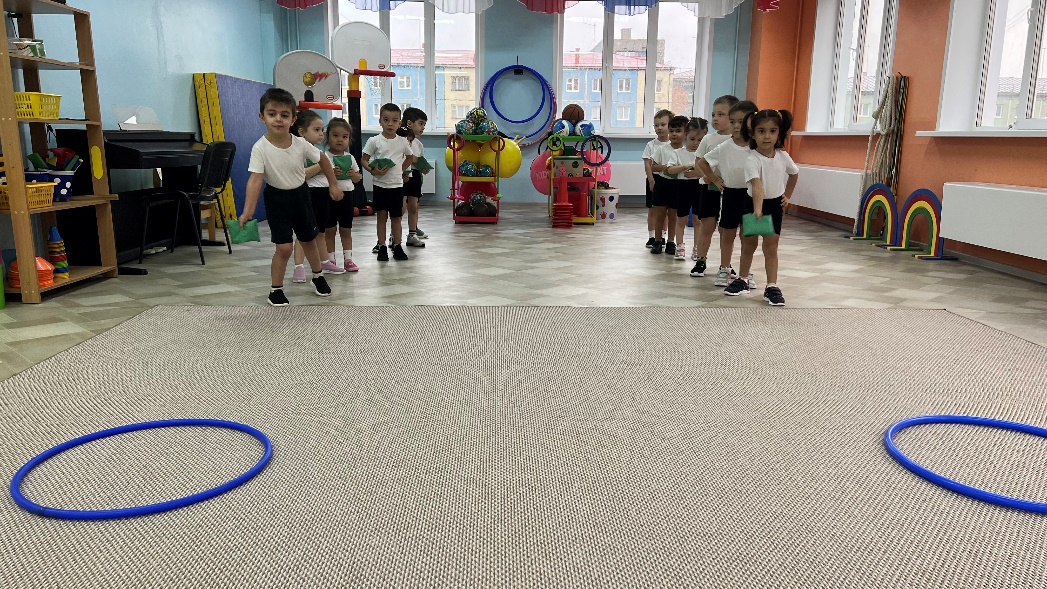 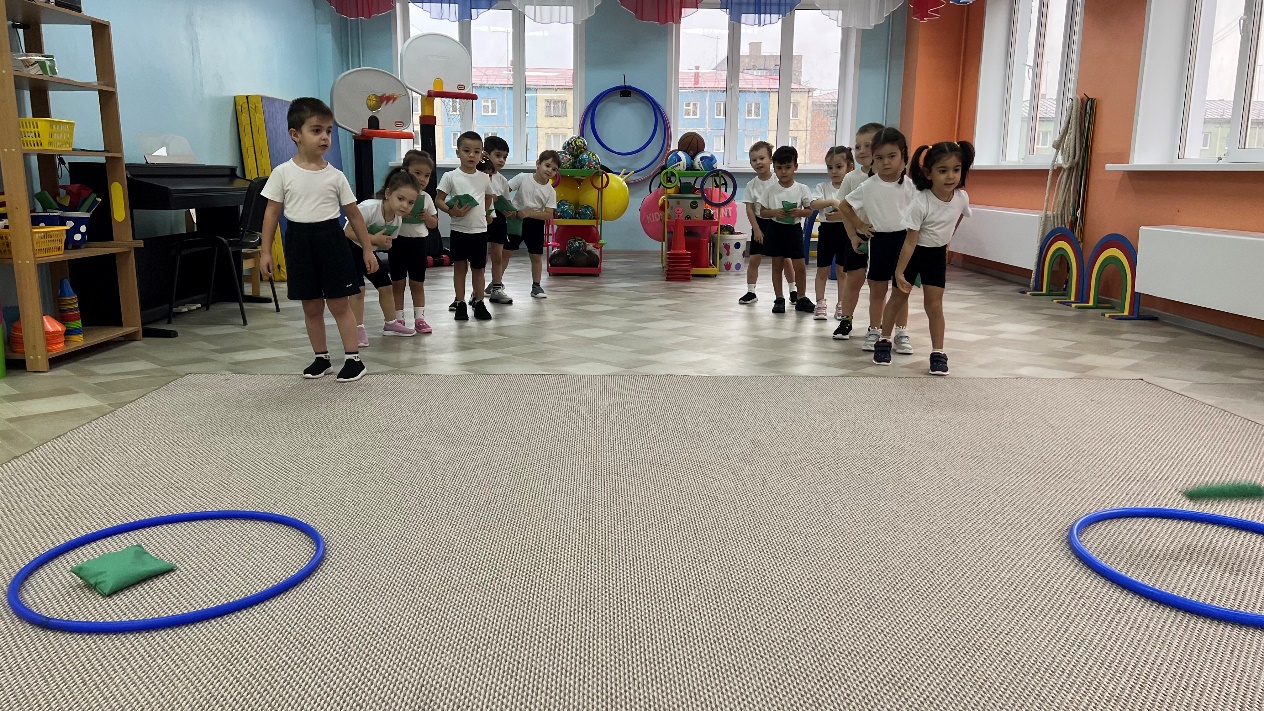 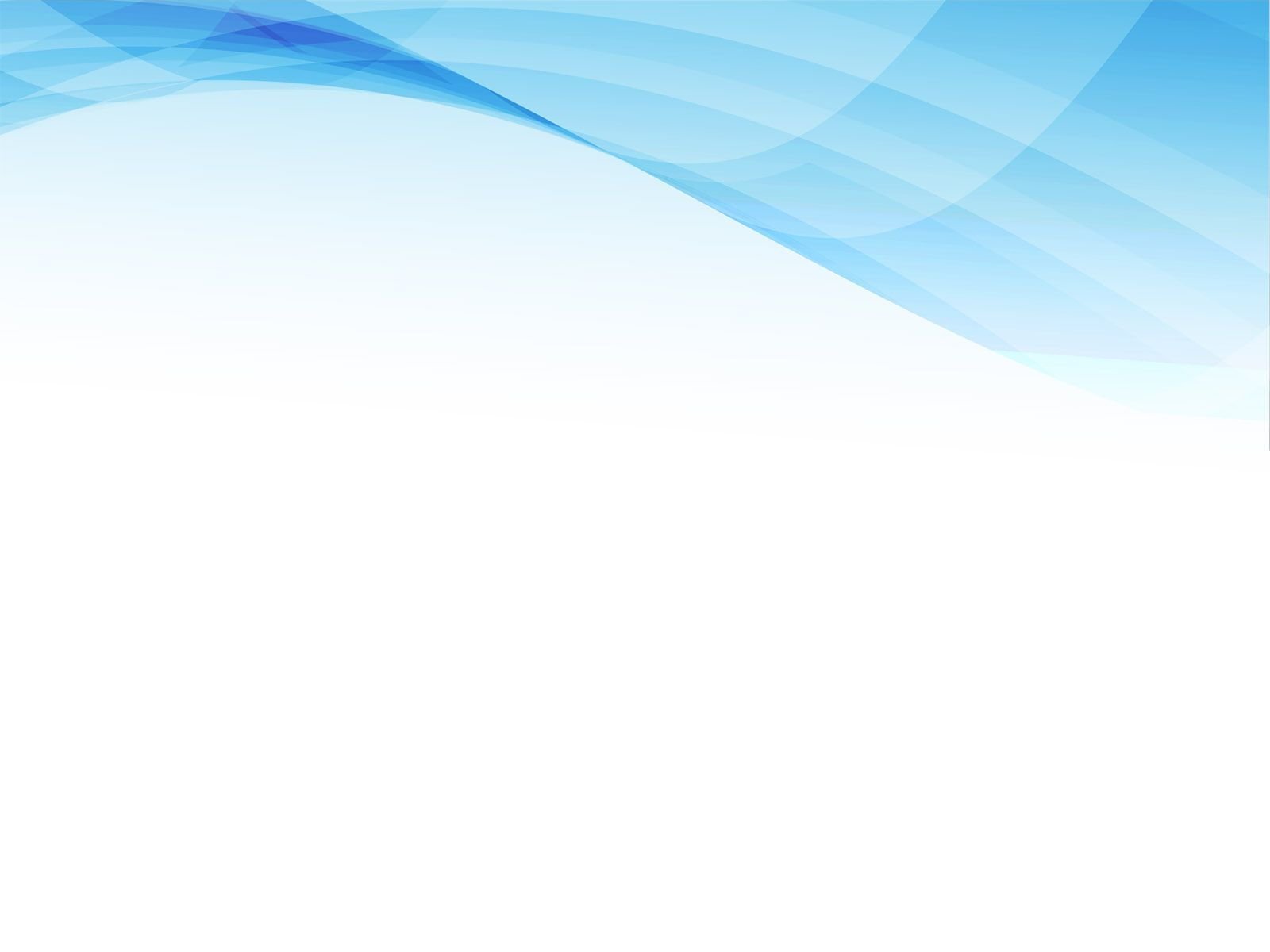 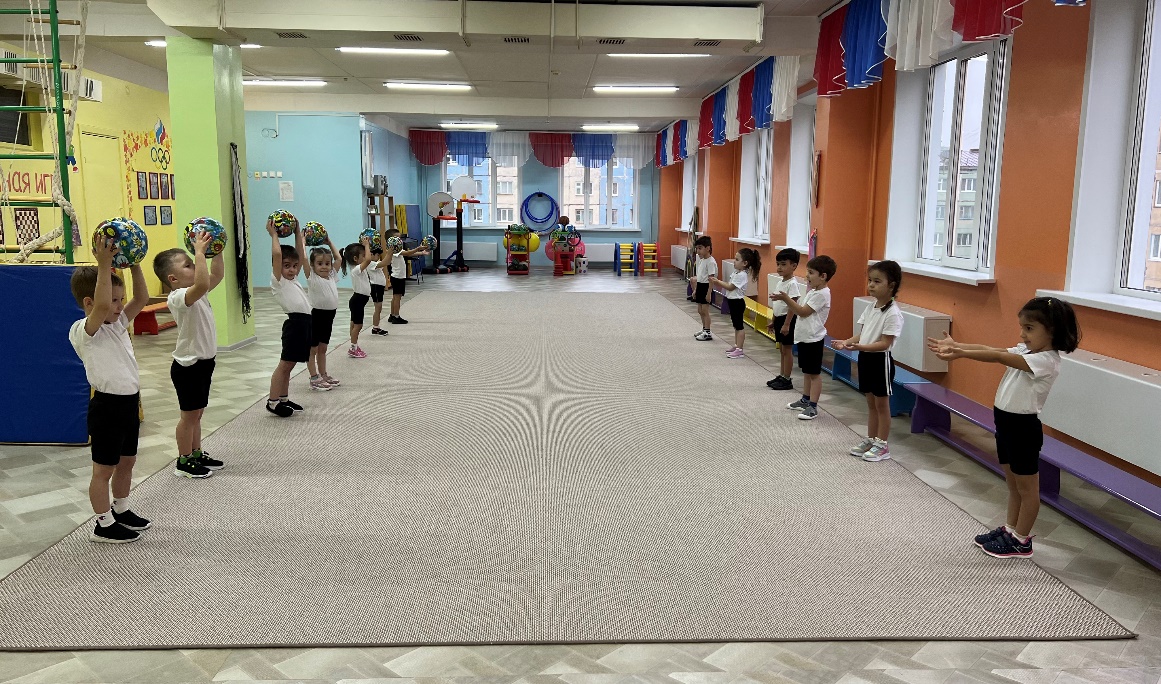 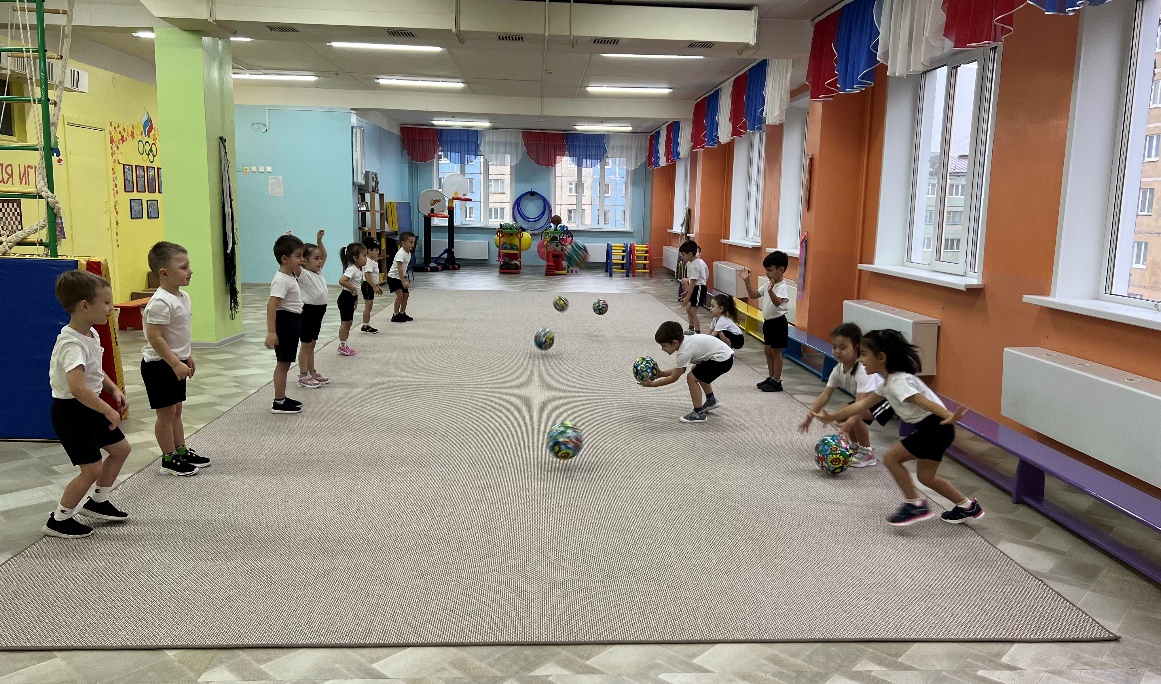 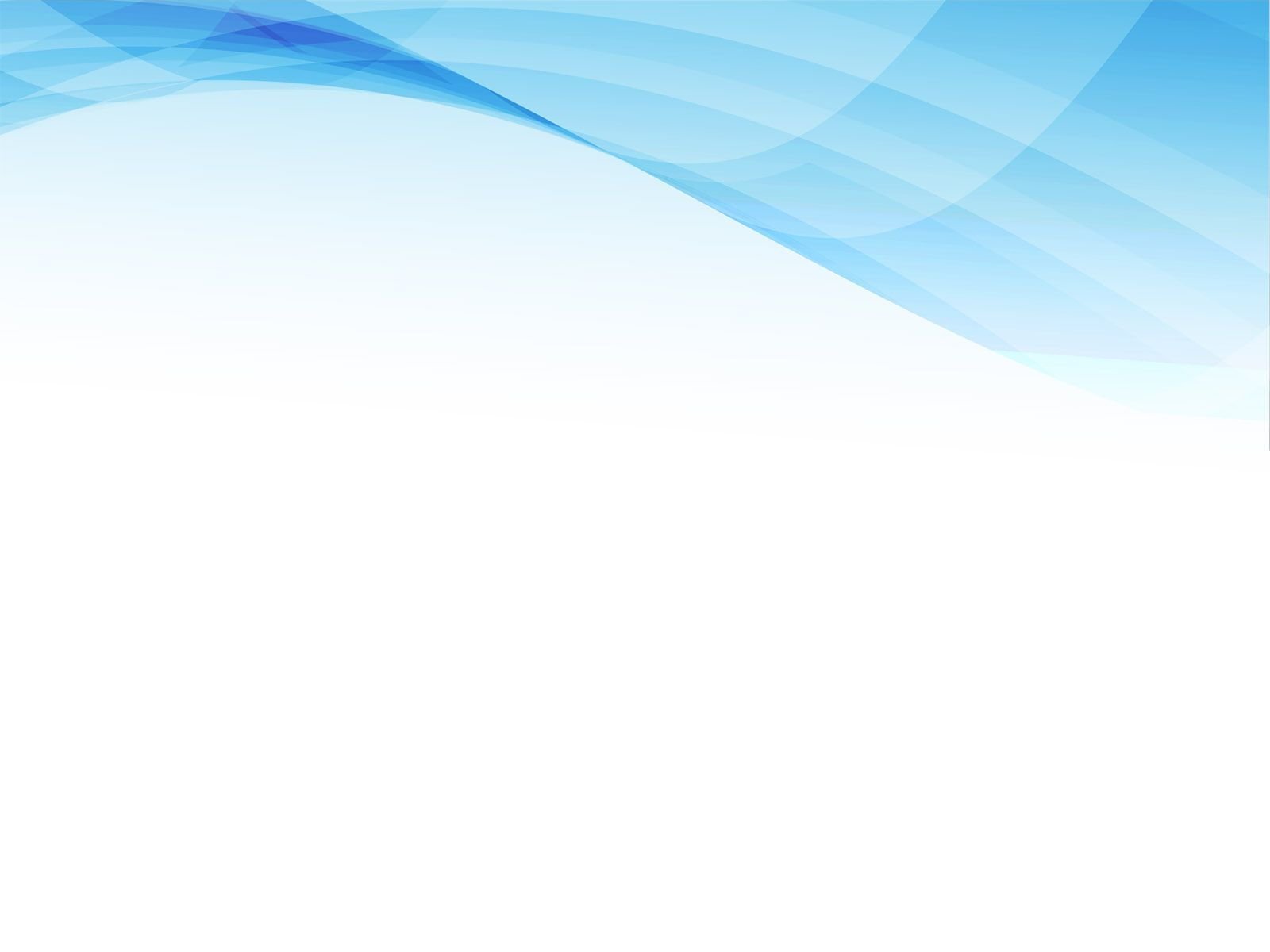 Возраст 6-7 лет
Возраст 5-6 лет
развивать психофизические качества, координацию, мелкую моторику ориентировку в пространстве, равновесие, точность и меткость, воспитывать самоконтроль и самостоятельность, проявлять творчество при выполнении движений и в подвижных играх, соблюдать правила в подвижной игре, взаимодействовать в команде;
развивать психофизические качества, точность, меткость, глазомер, мелкую моторику, ориентировку в пространстве; самоконтроль, самостоятельность, творчество; поощрять соблюдение правил в подвижной игре, проявление инициативы и самостоятельности при её организации, партнерское взаимодействие в команде;
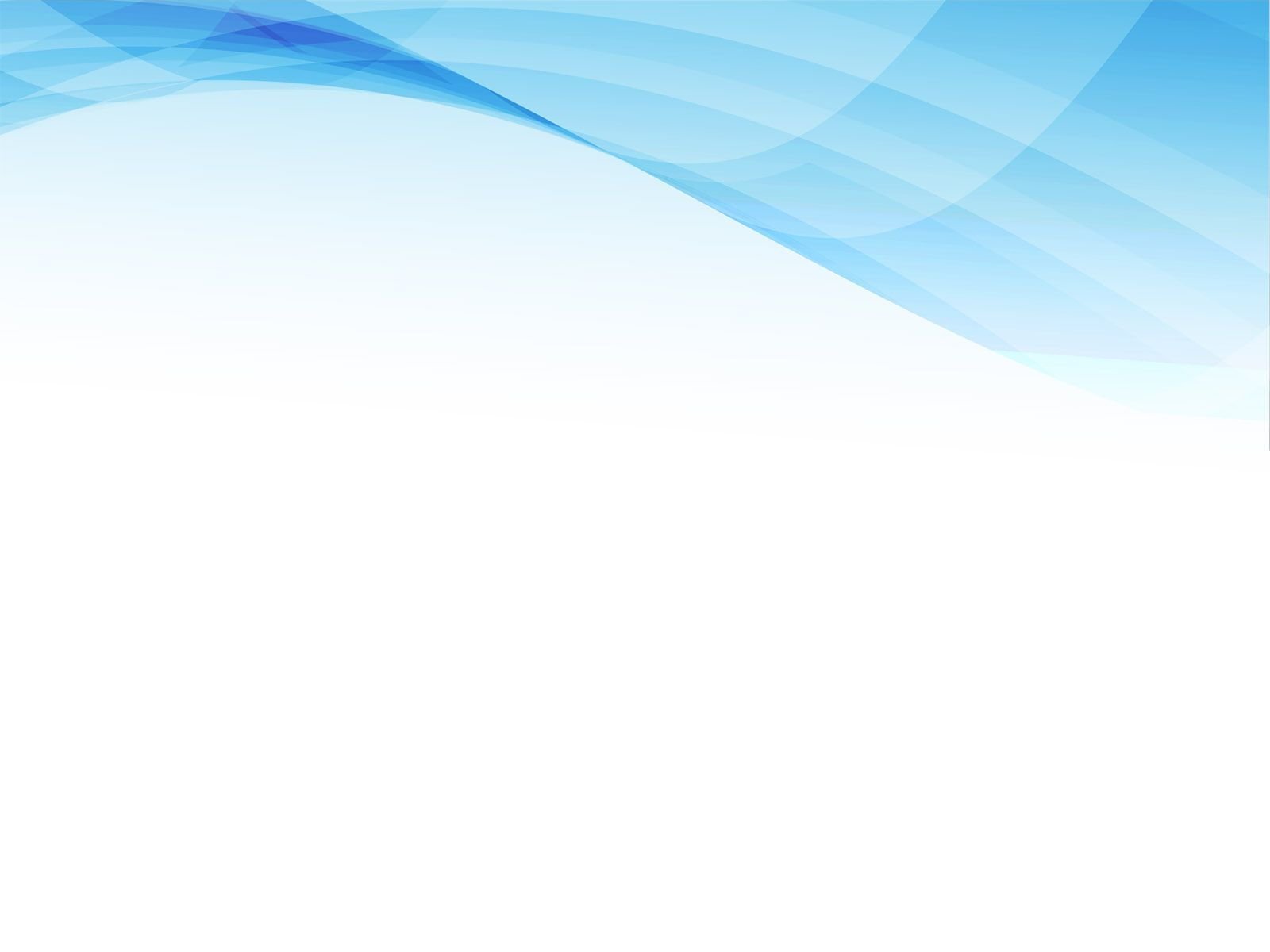 Л. И. Пензулаева
Физическая культура в детском саду
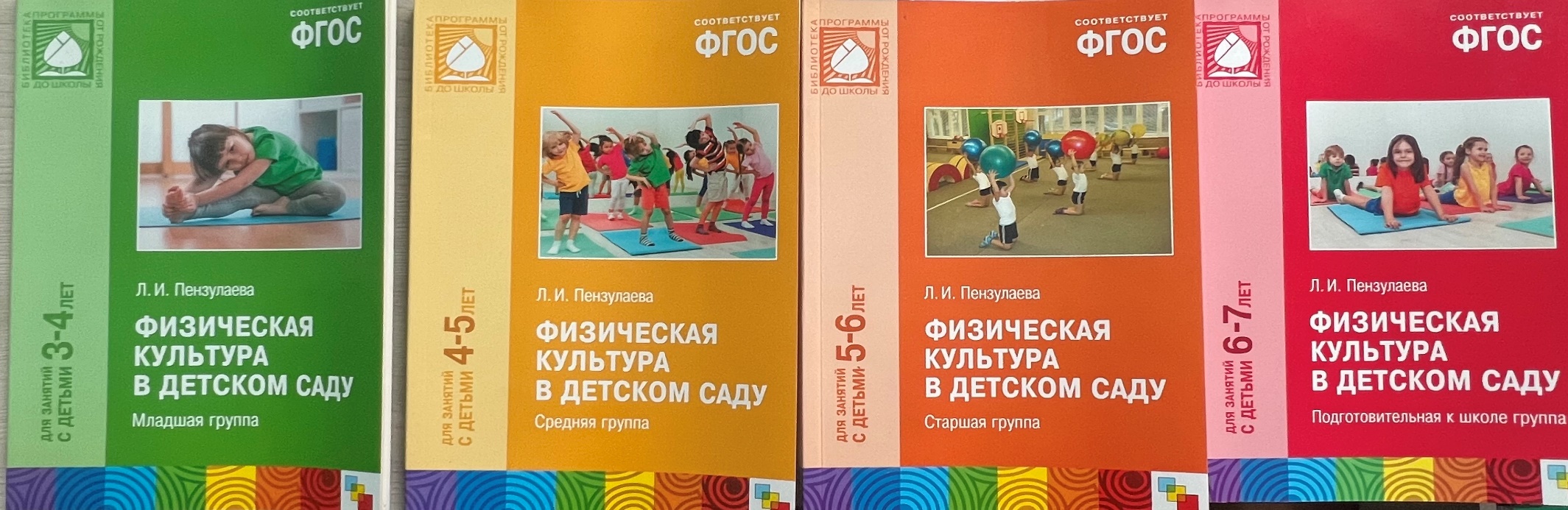 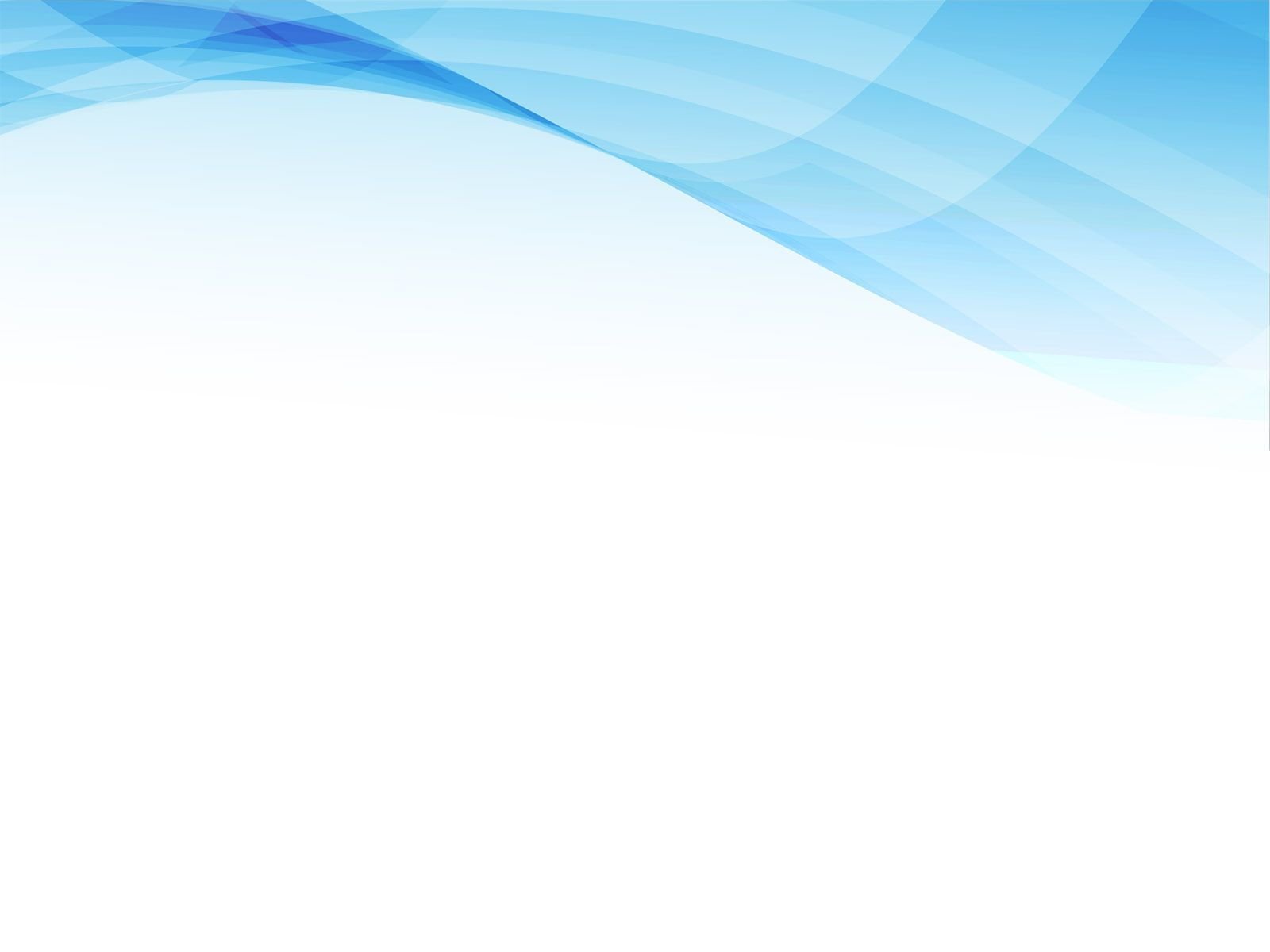 Спасибо за внимание!